Teaching Cluster Analysisthrough a Marketing Sciences ApplicationKevin PotcnerMinitab, Inc.University of San FranciscoCalifornia State University - Fullerton
Audiences
Audiences
Business
Analytics
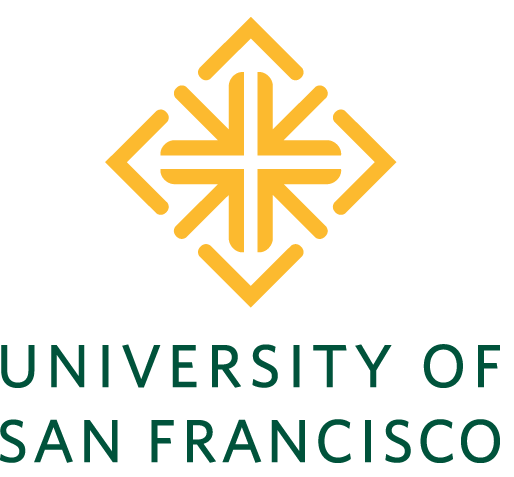 Audiences
Business
Analytics
ModernData Science
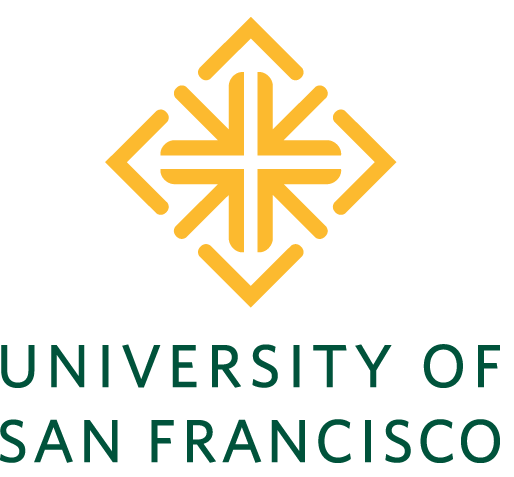 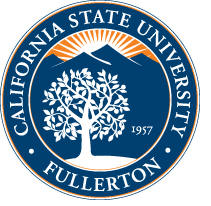 Audiences
Business
Analytics
TraditionalStatistical Sciences
ModernData Science
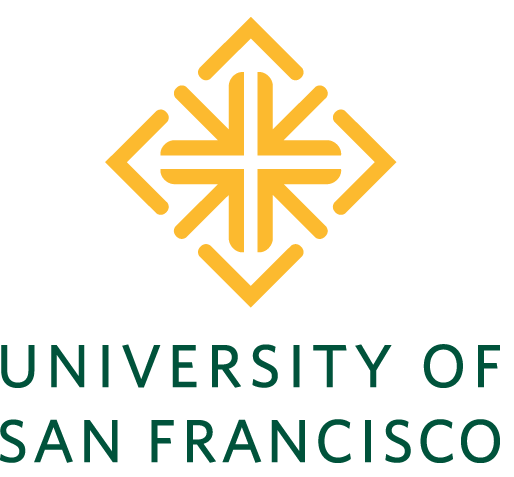 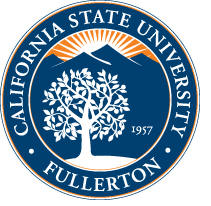 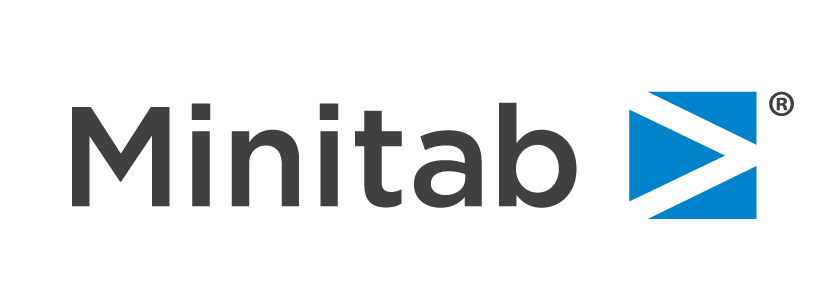 Business
Analytics
TraditionalStatistical Sciences
ModernData Science
Focus
Business
Analytics
TraditionalStatistical Sciences
ModernData Science
Focus
Business
Analytics
TraditionalStatistical Sciences
ModernData Science
Insights
Interpretation
Business Decisions
Focus
Business
Analytics
TraditionalStatistical Sciences
ModernData Science
Insights
Interpretation
Business Decisions
Mathematics
Algorithm
Big Data
A vs. B Marketing Experiment
A vs. B Marketing Experiment
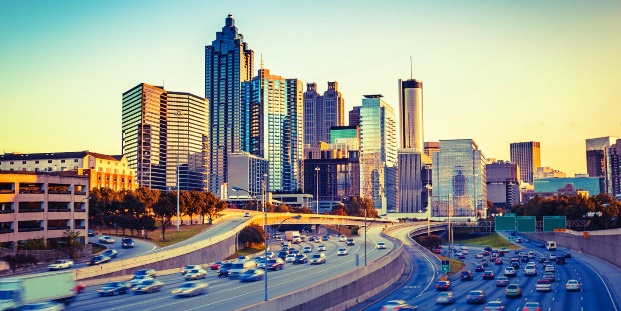 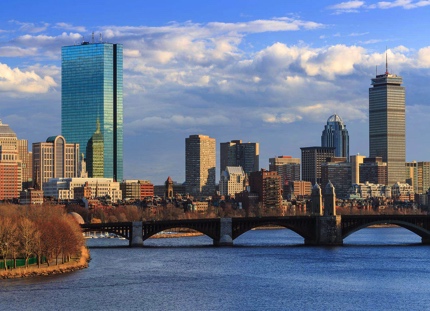 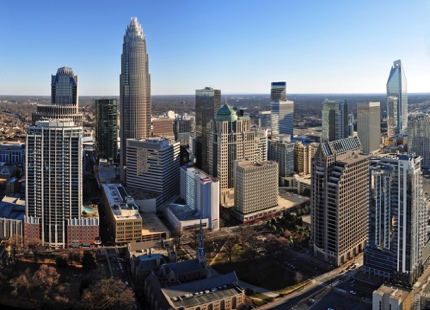 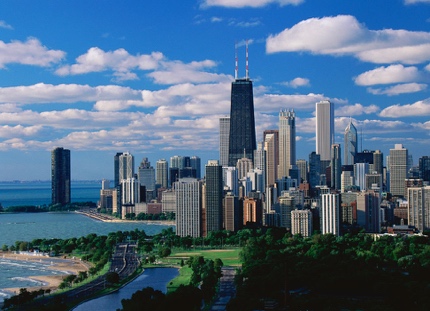 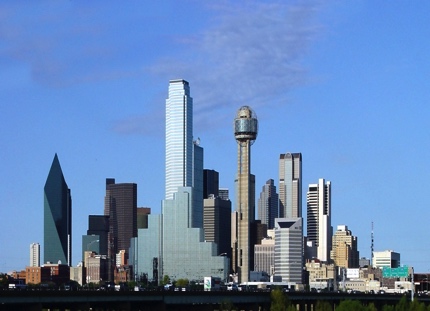 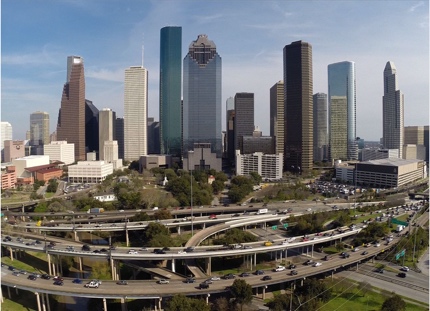 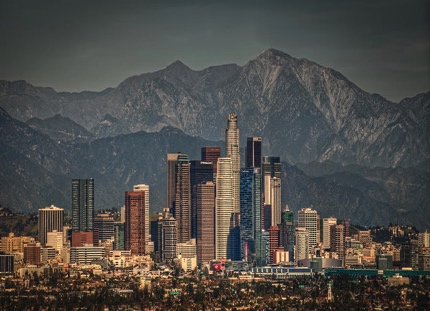 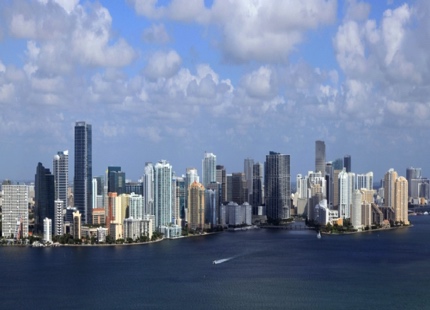 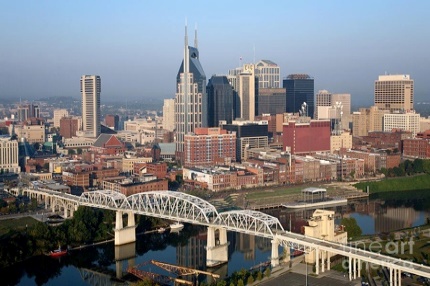 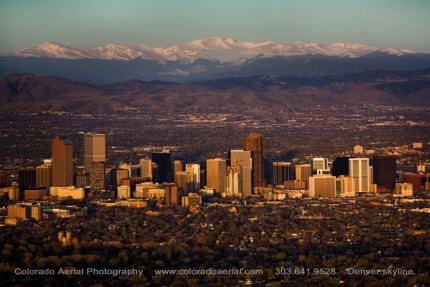 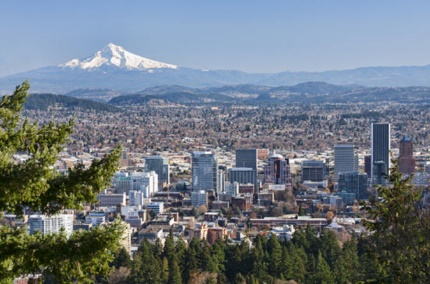 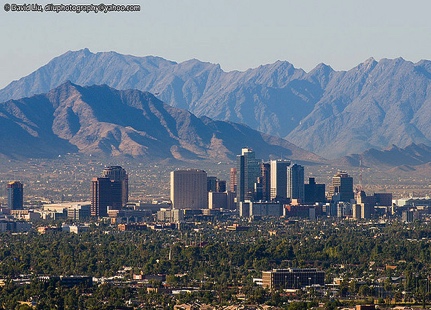 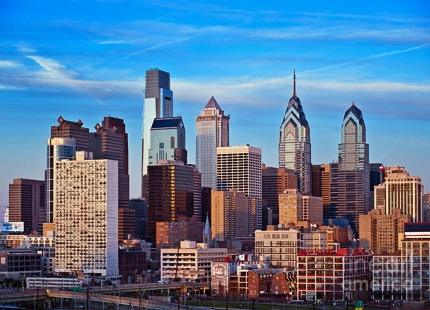 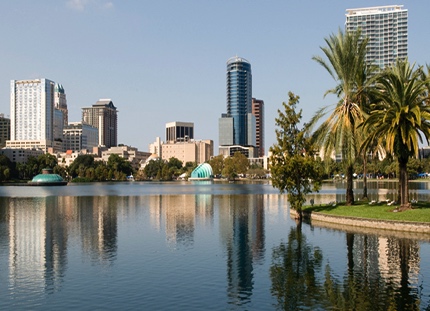 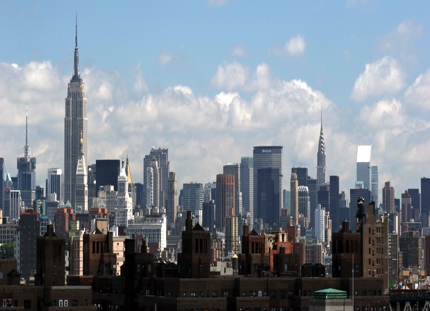 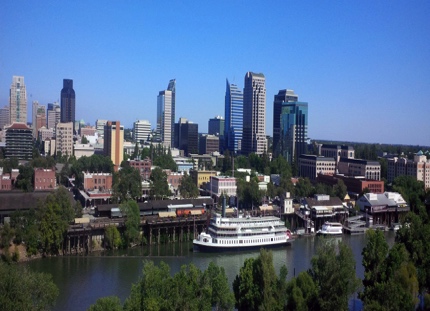 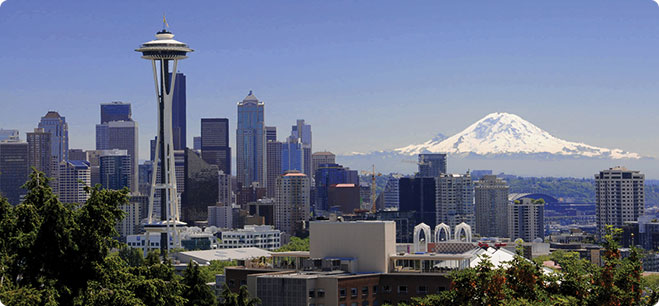 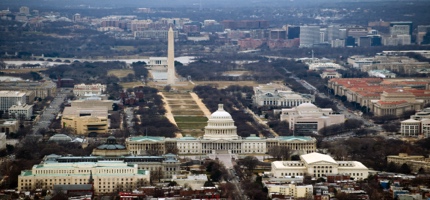 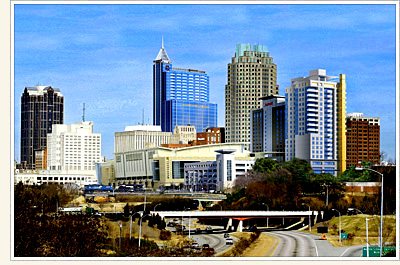 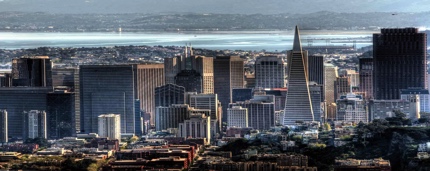 A vs. B Marketing Experiment
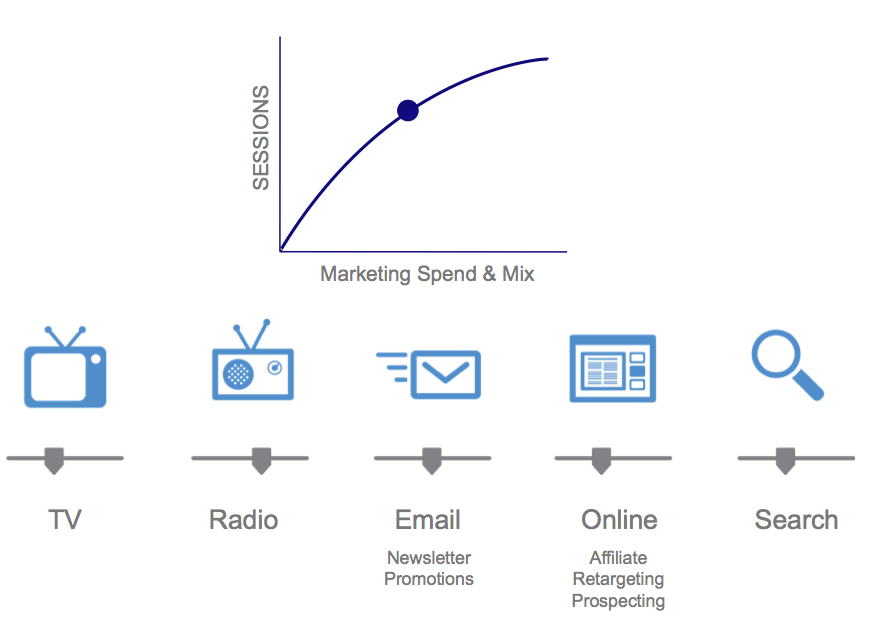 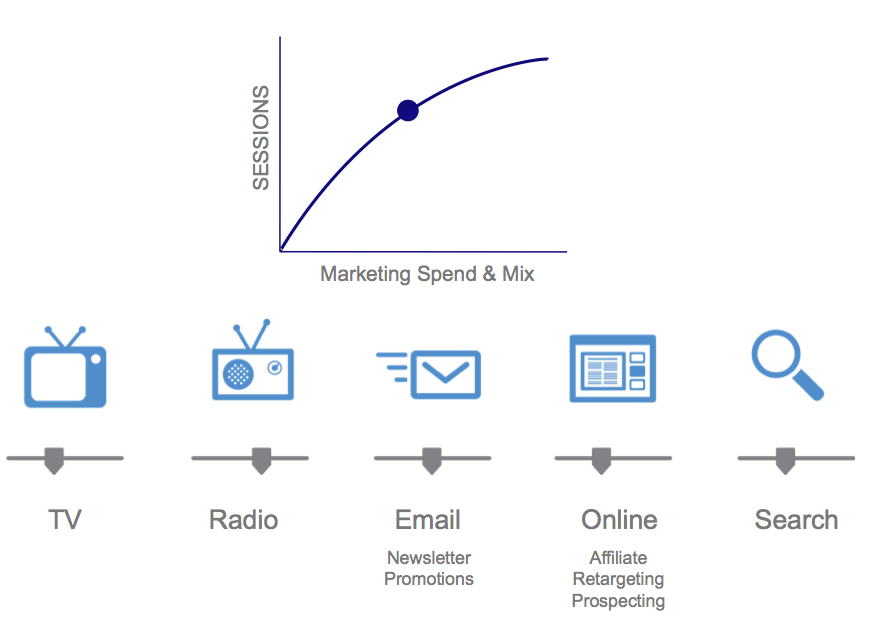 A
B
A vs. B Marketing Experiment
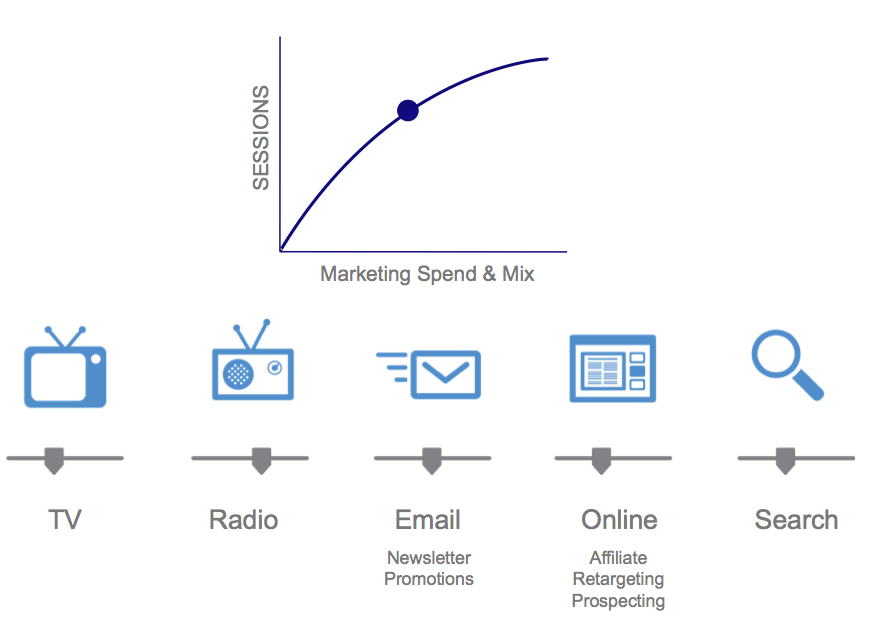 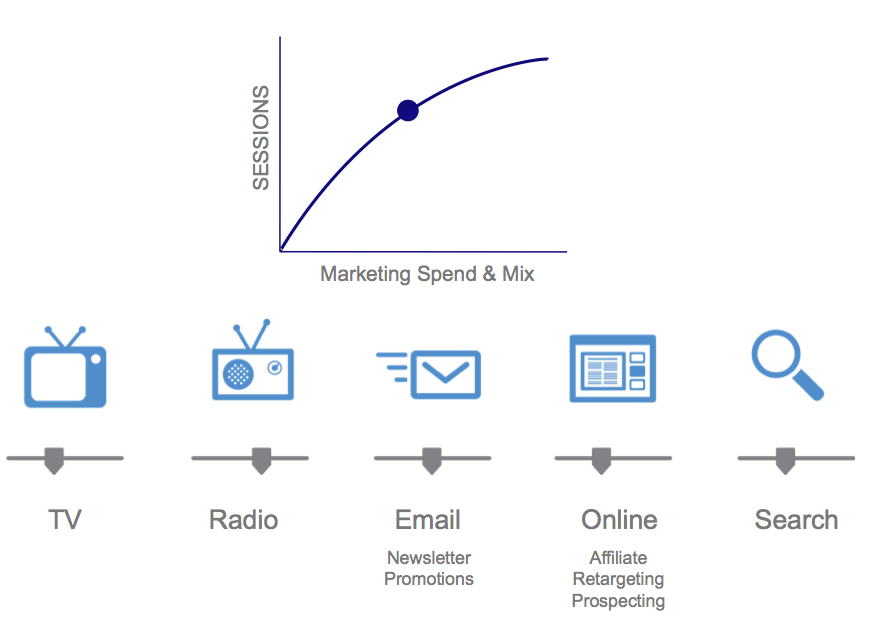 A
B
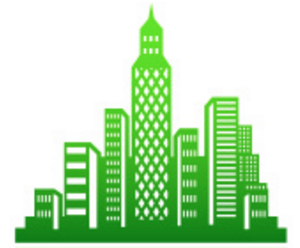 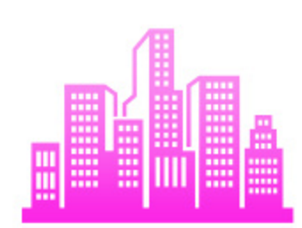 A vs. B Marketing Experiment
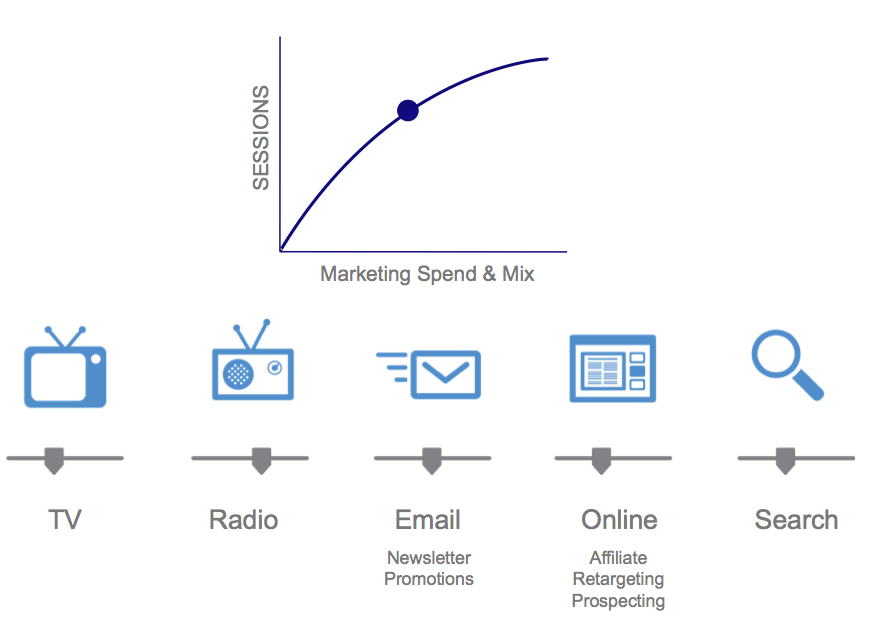 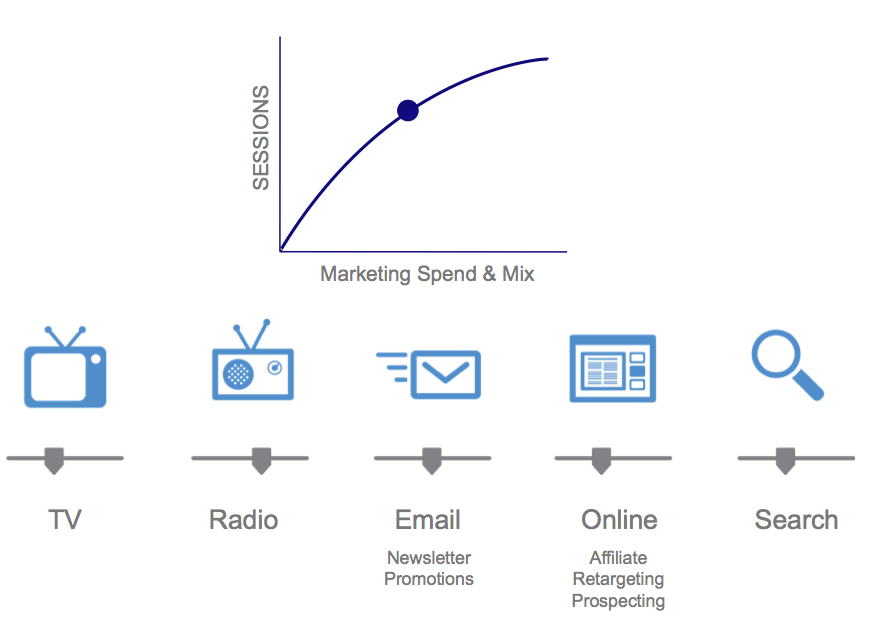 A
B
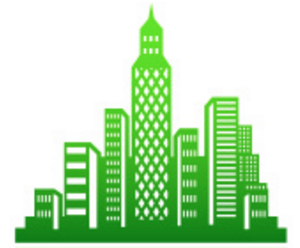 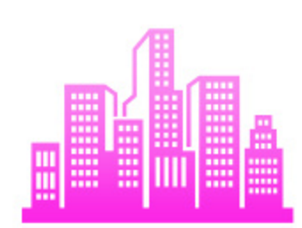 A
B
Problem Statement
Problem Statement
How can differences in geographical regions be controlled for in an A vs. B marketing experiment?
Solution
Solution
Cluster Observations Analysis
Solution
Cluster Observations Analysis
Intuitive and Accessible
Handles highly dimensional problems

Myriad applications
Data
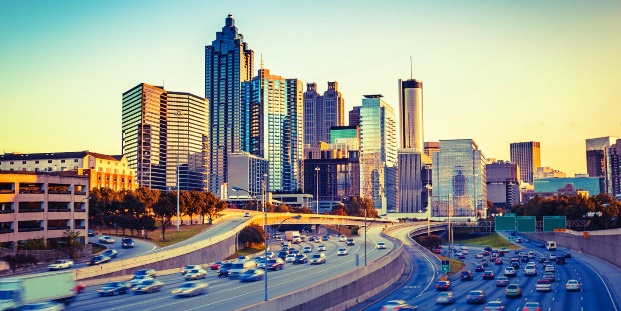 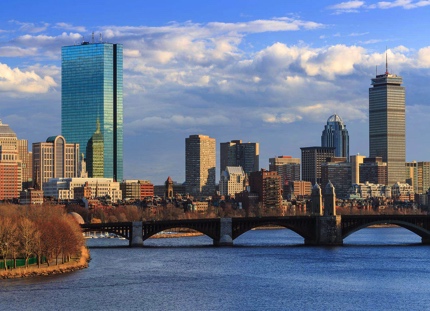 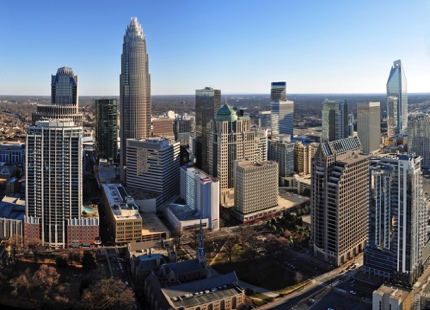 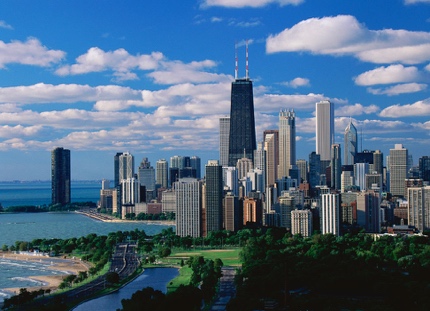 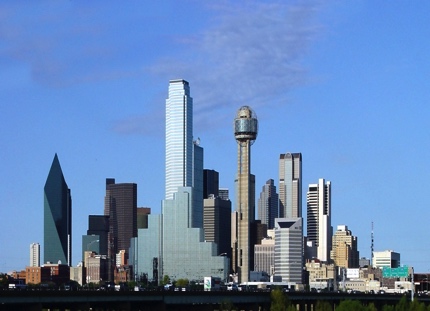 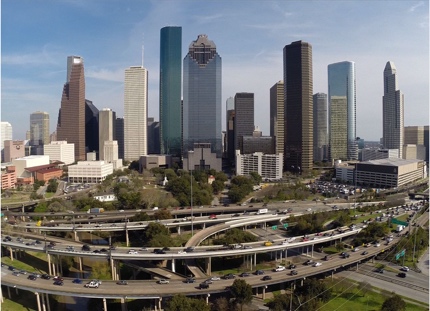 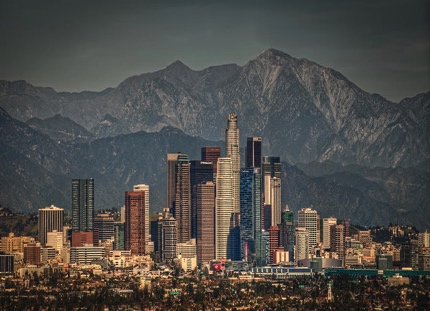 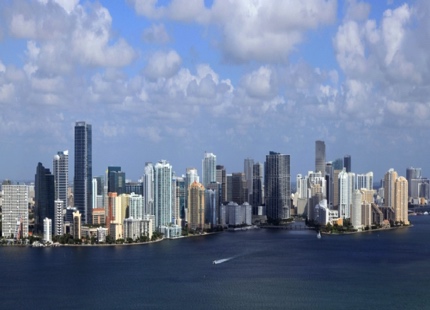 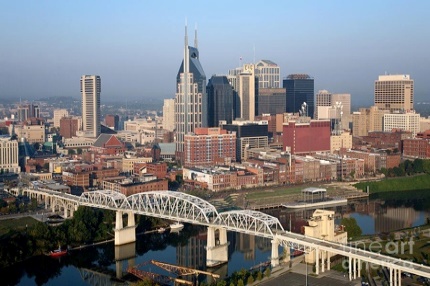 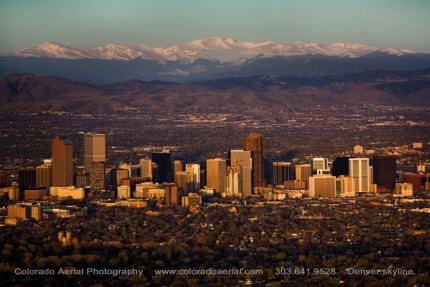 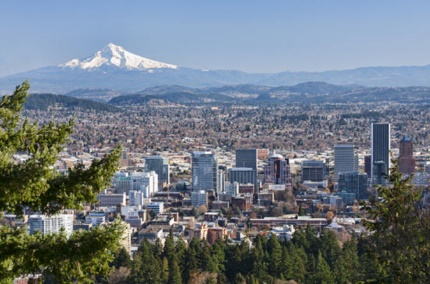 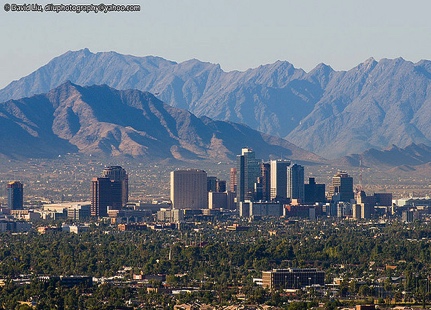 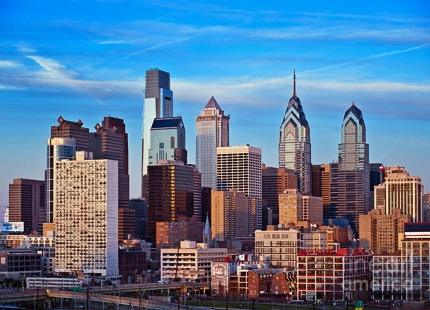 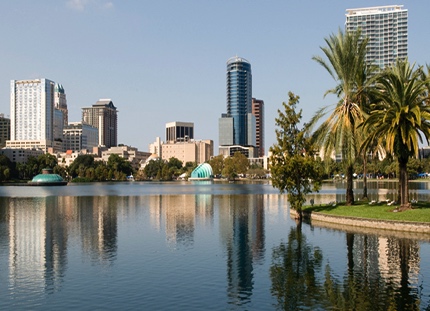 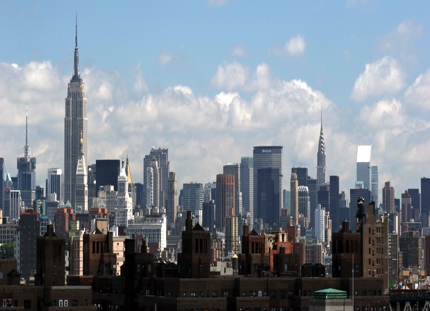 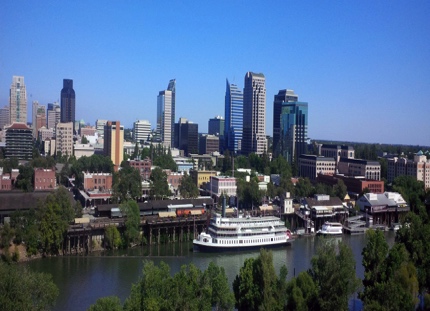 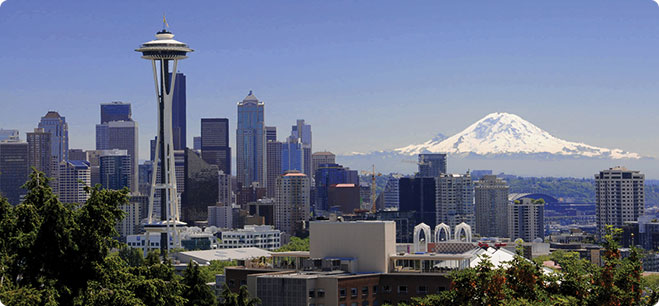 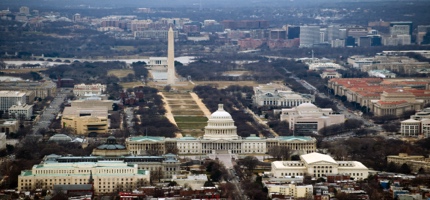 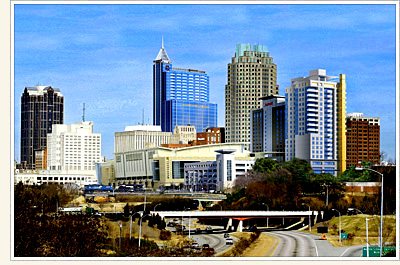 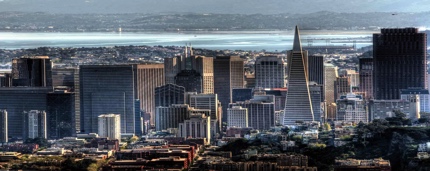 Data
High-Net-Worth Retirees
High-Net-Worth Midlife
High-Net-Worth Young
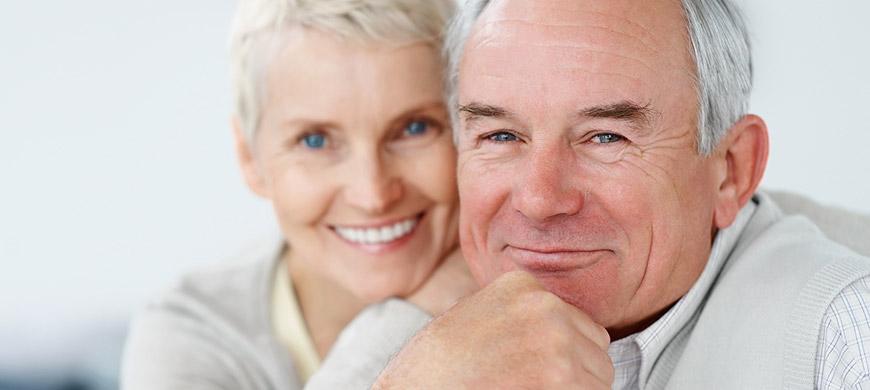 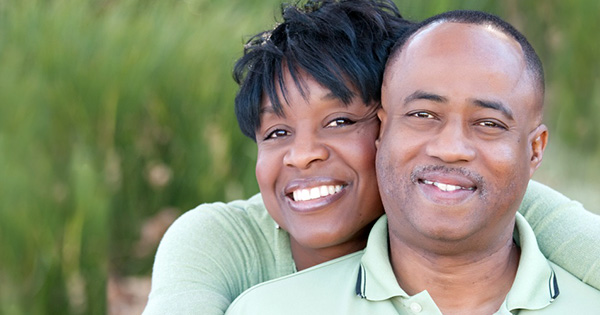 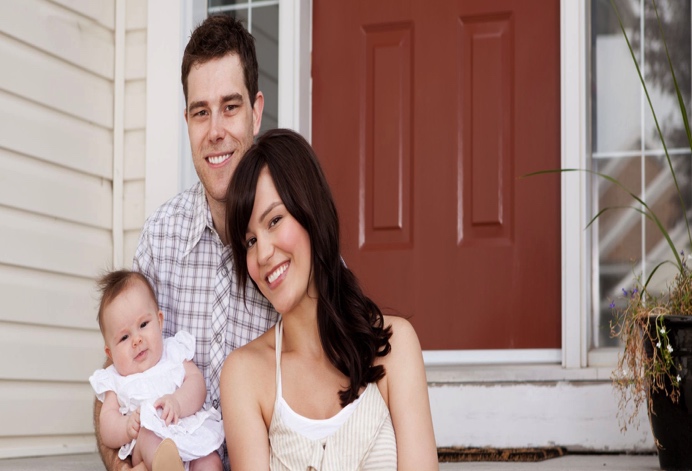 Data
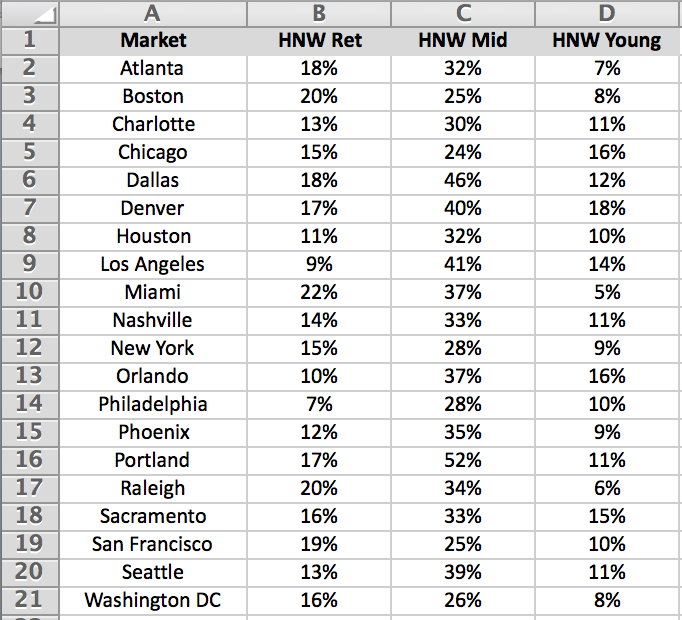 Data
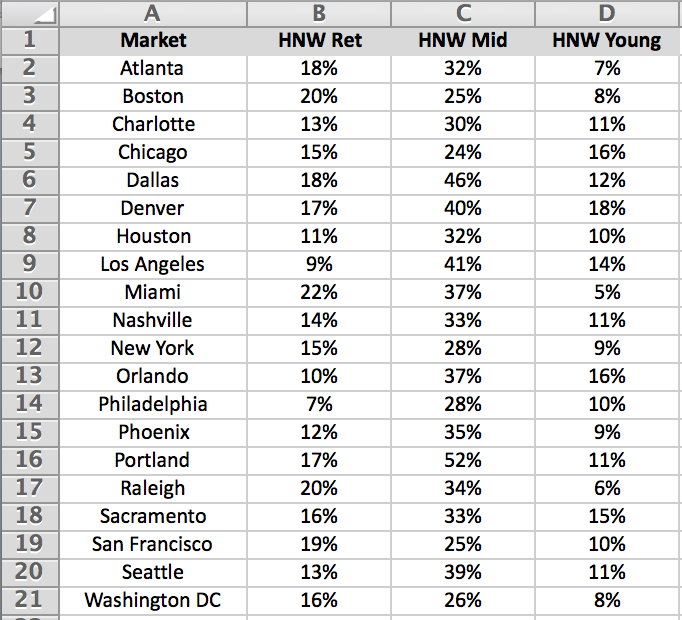 Data
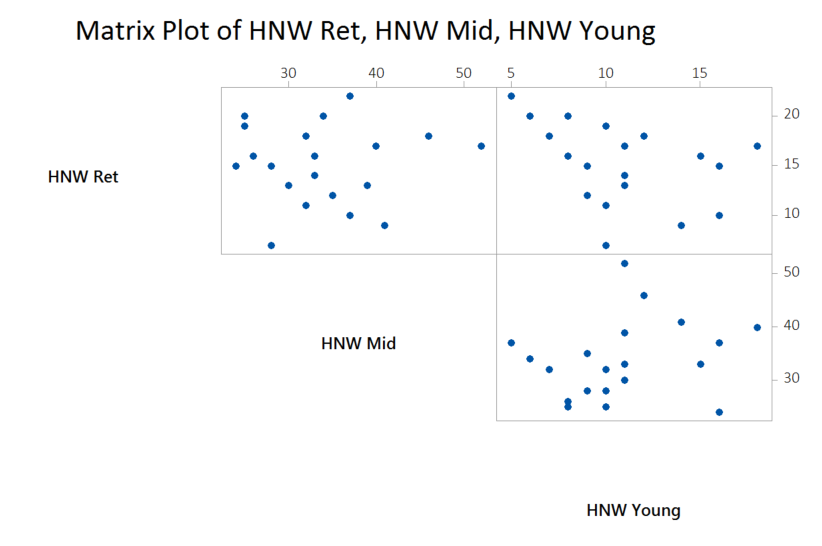 Data
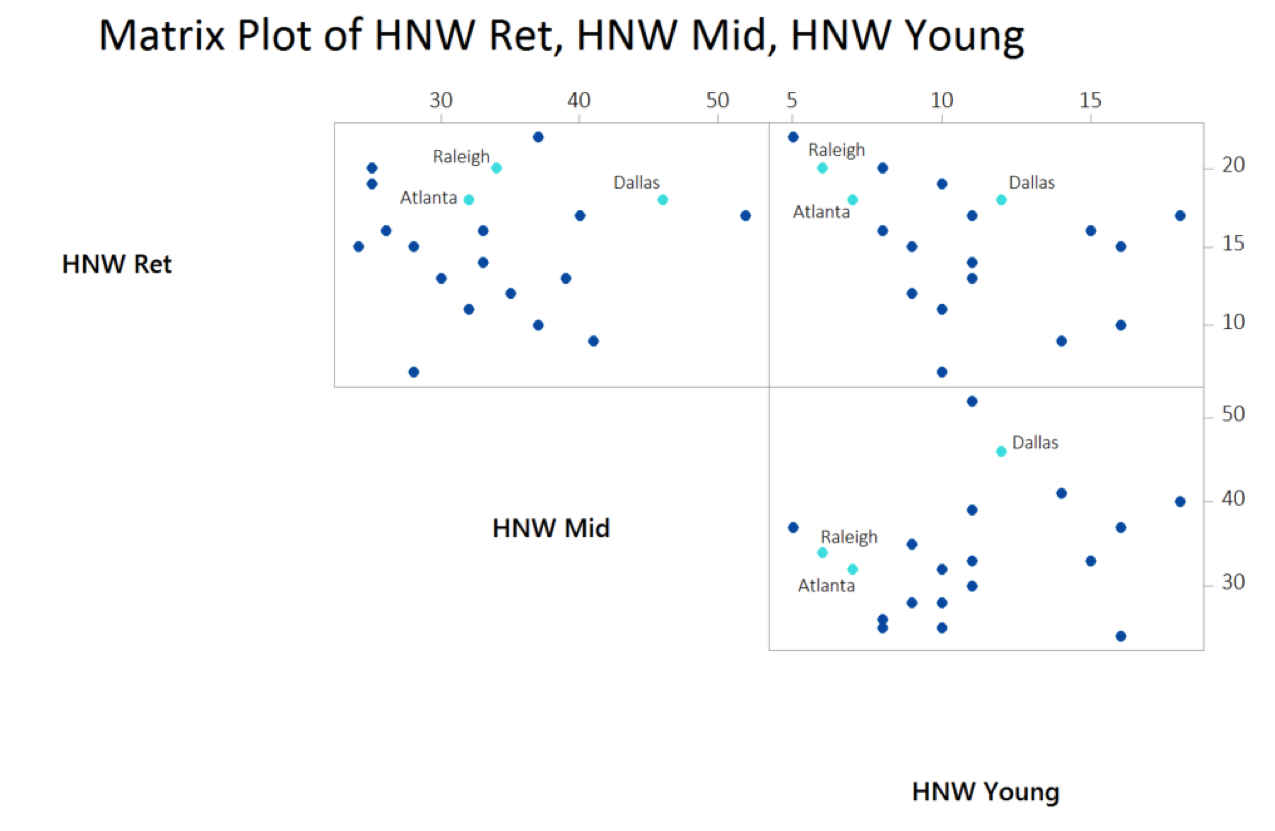 Cluster Analysis in Minitab
Cluster Analysis in Minitab
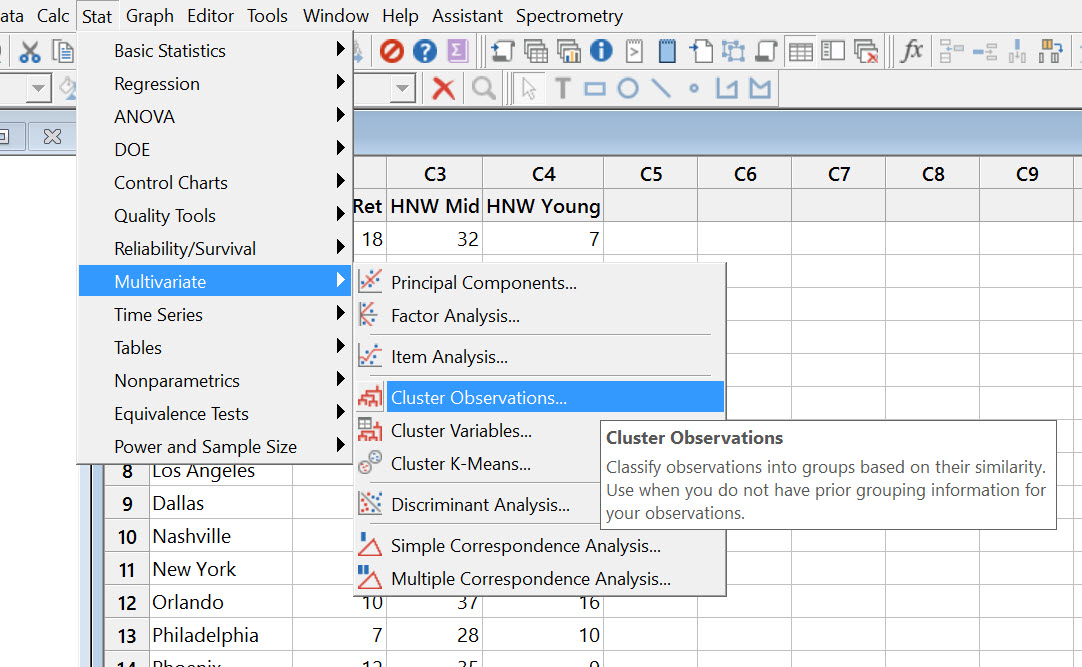 Cluster Analysis in Minitab
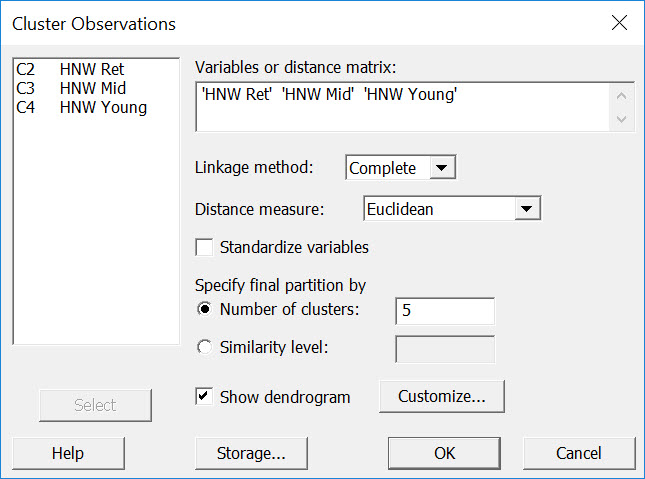 Cluster Analysis in Minitab
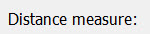 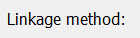 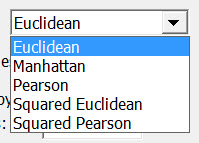 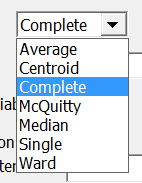 Cluster Analysis in Minitab
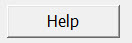 Cluster Analysis in Minitab
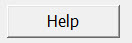 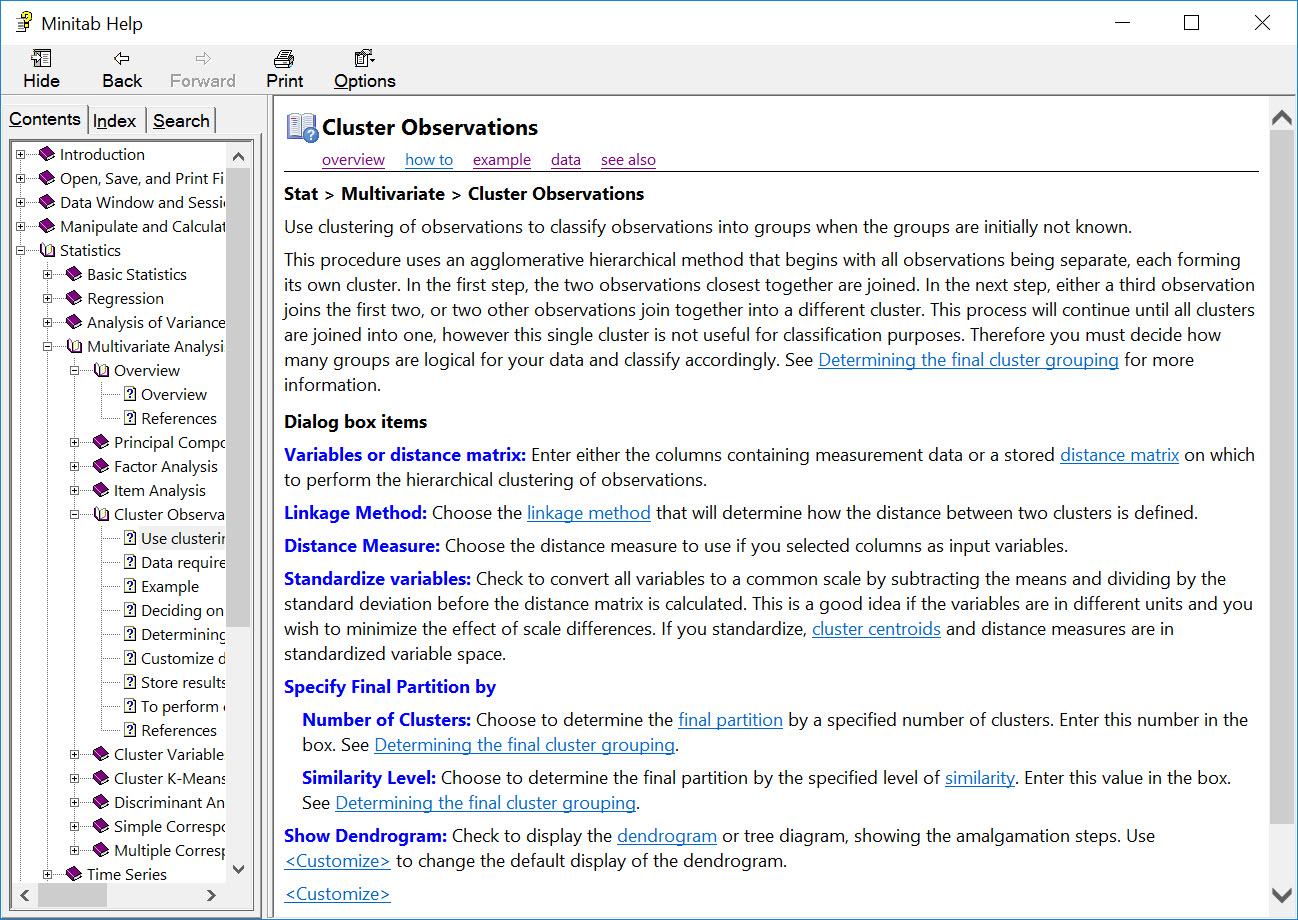 Cluster Analysis in Minitab
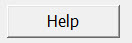 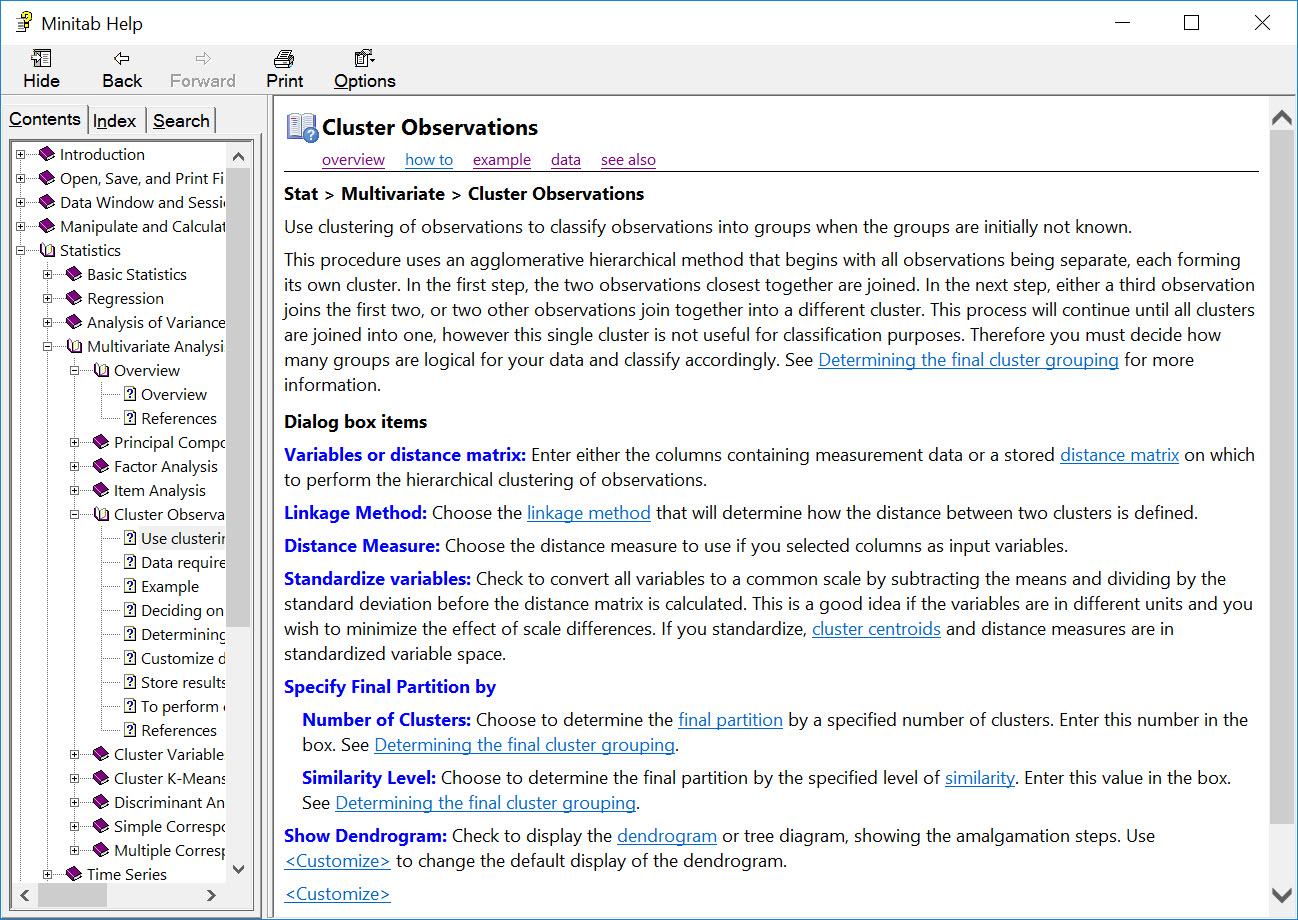 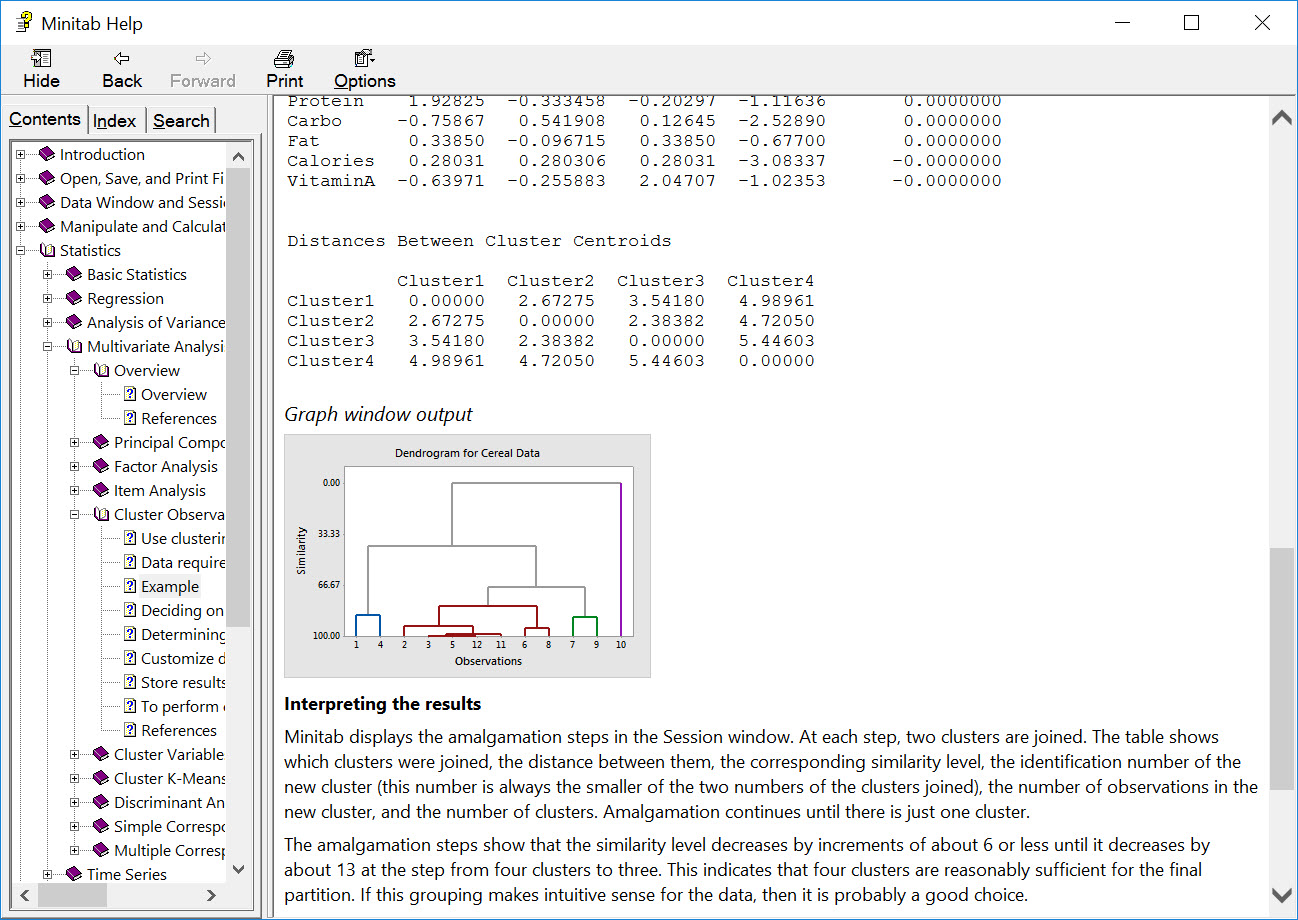 Cluster Analysis in Minitab
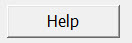 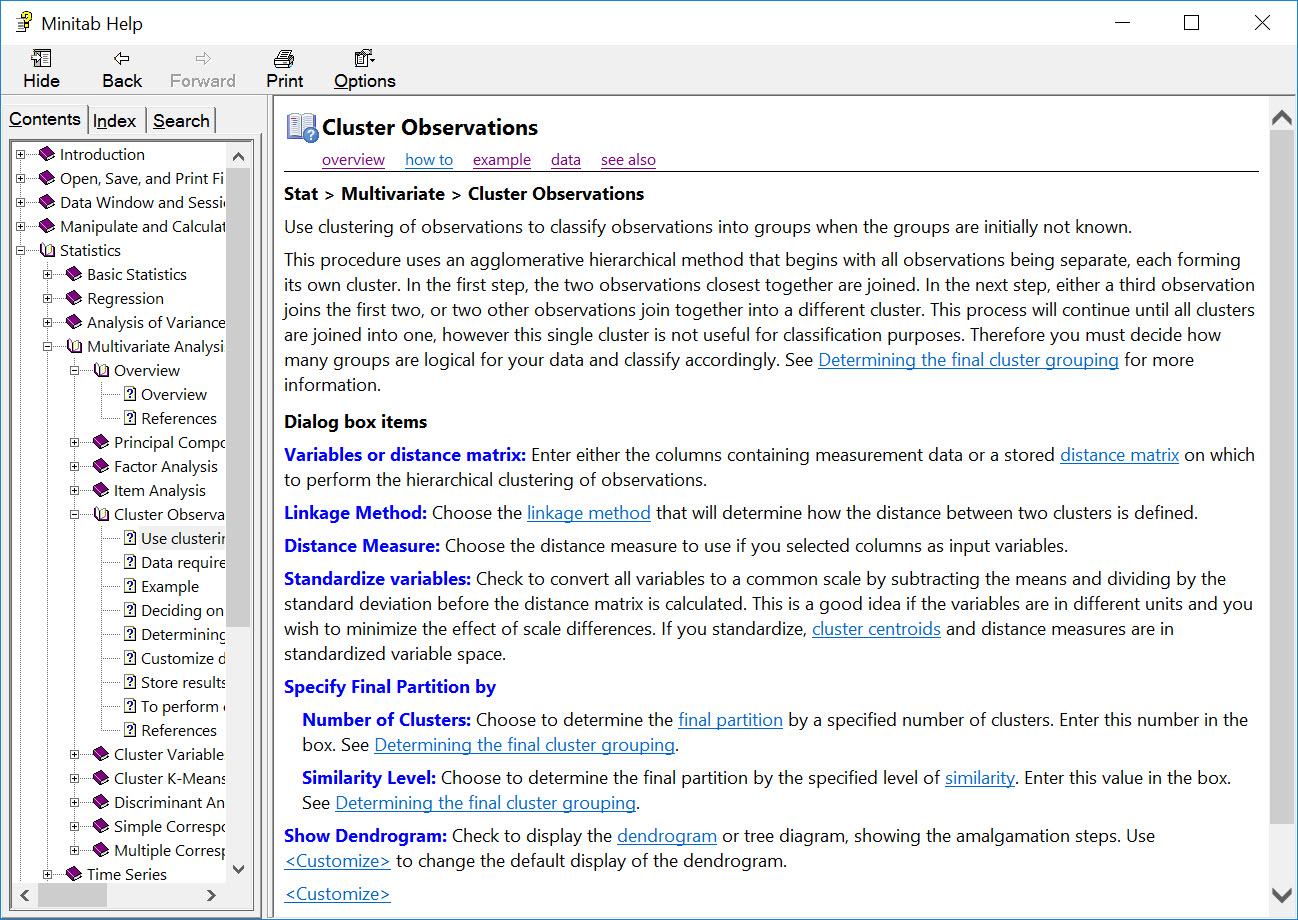 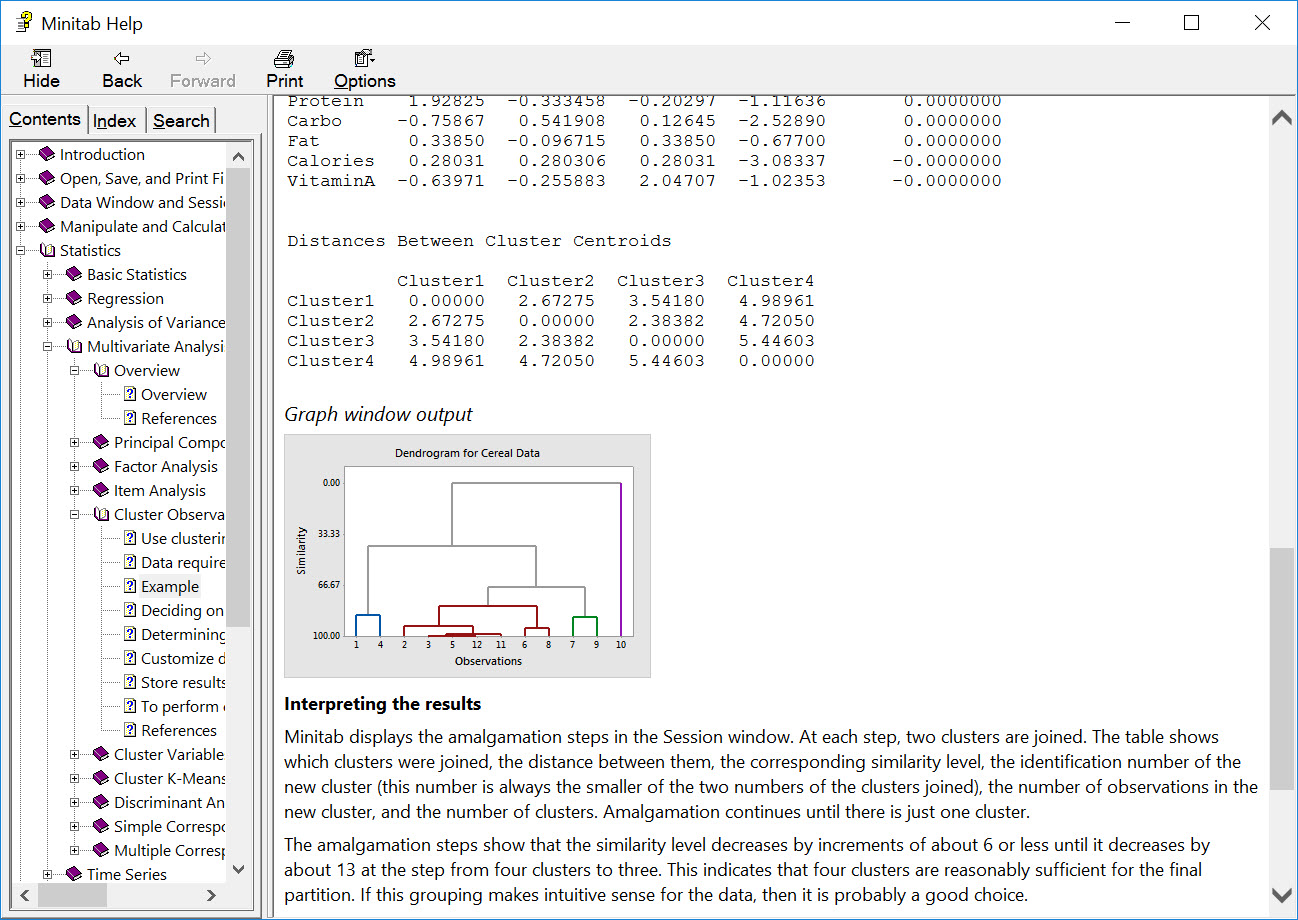 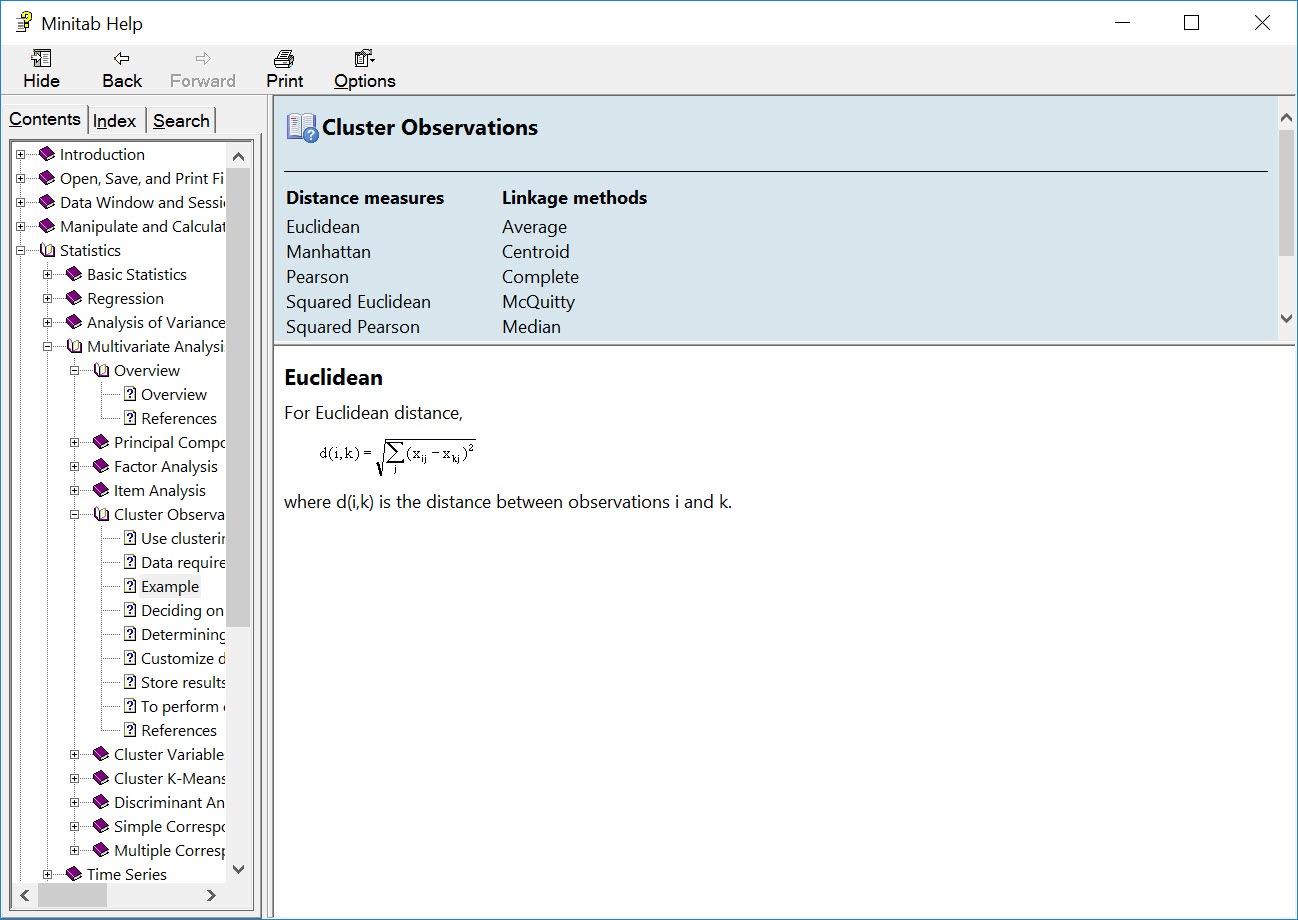 Cluster Analysis in Minitab
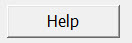 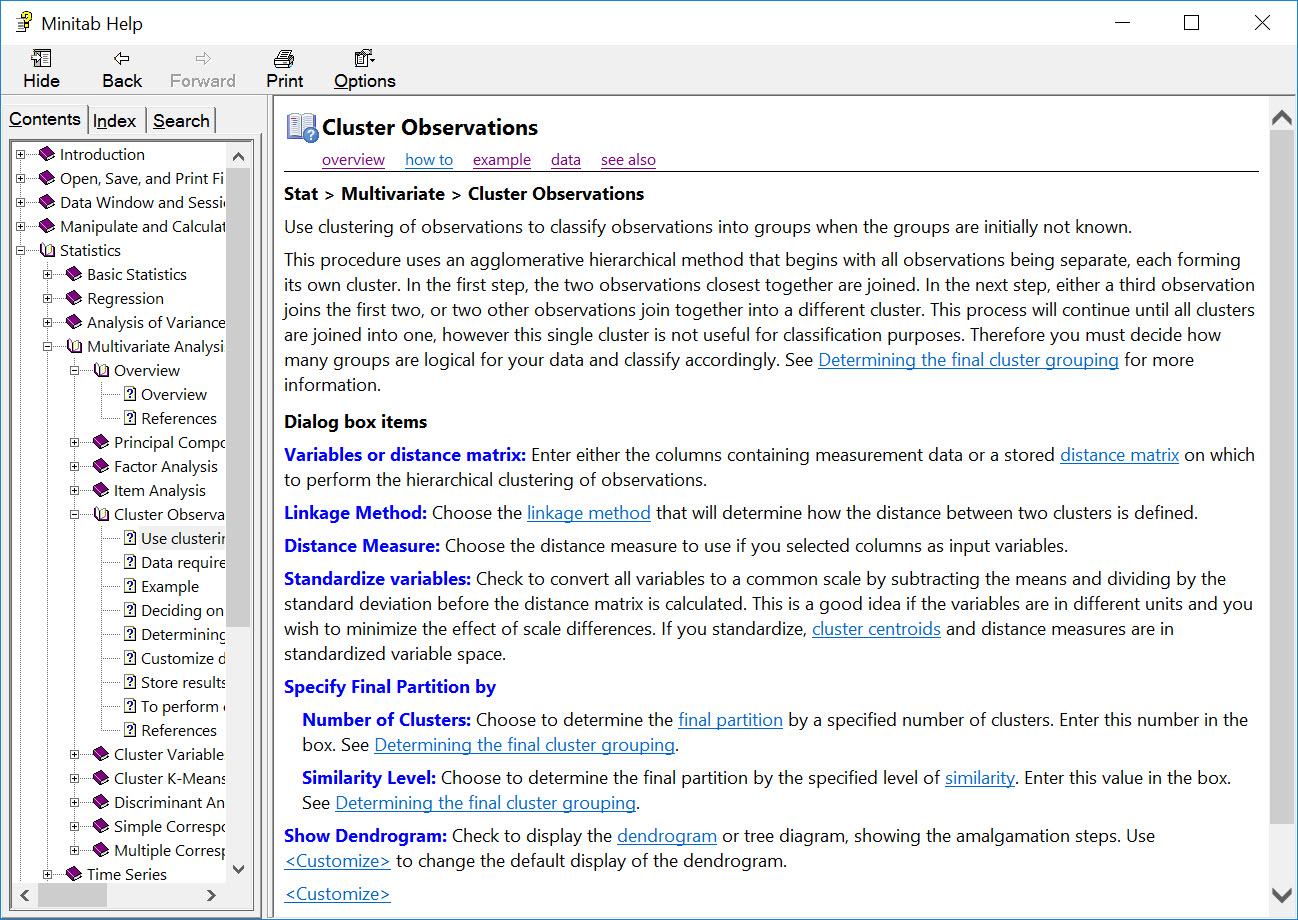 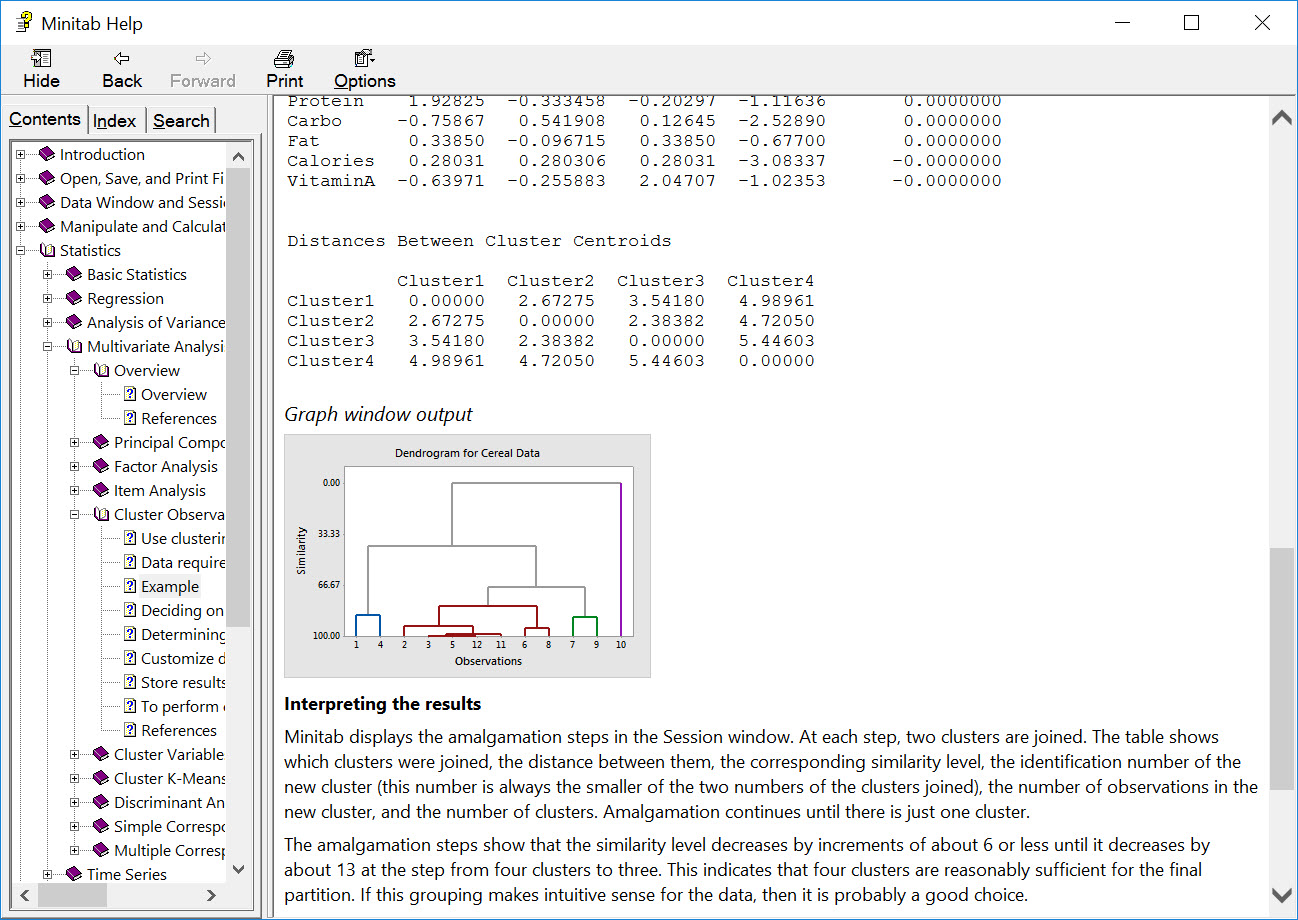 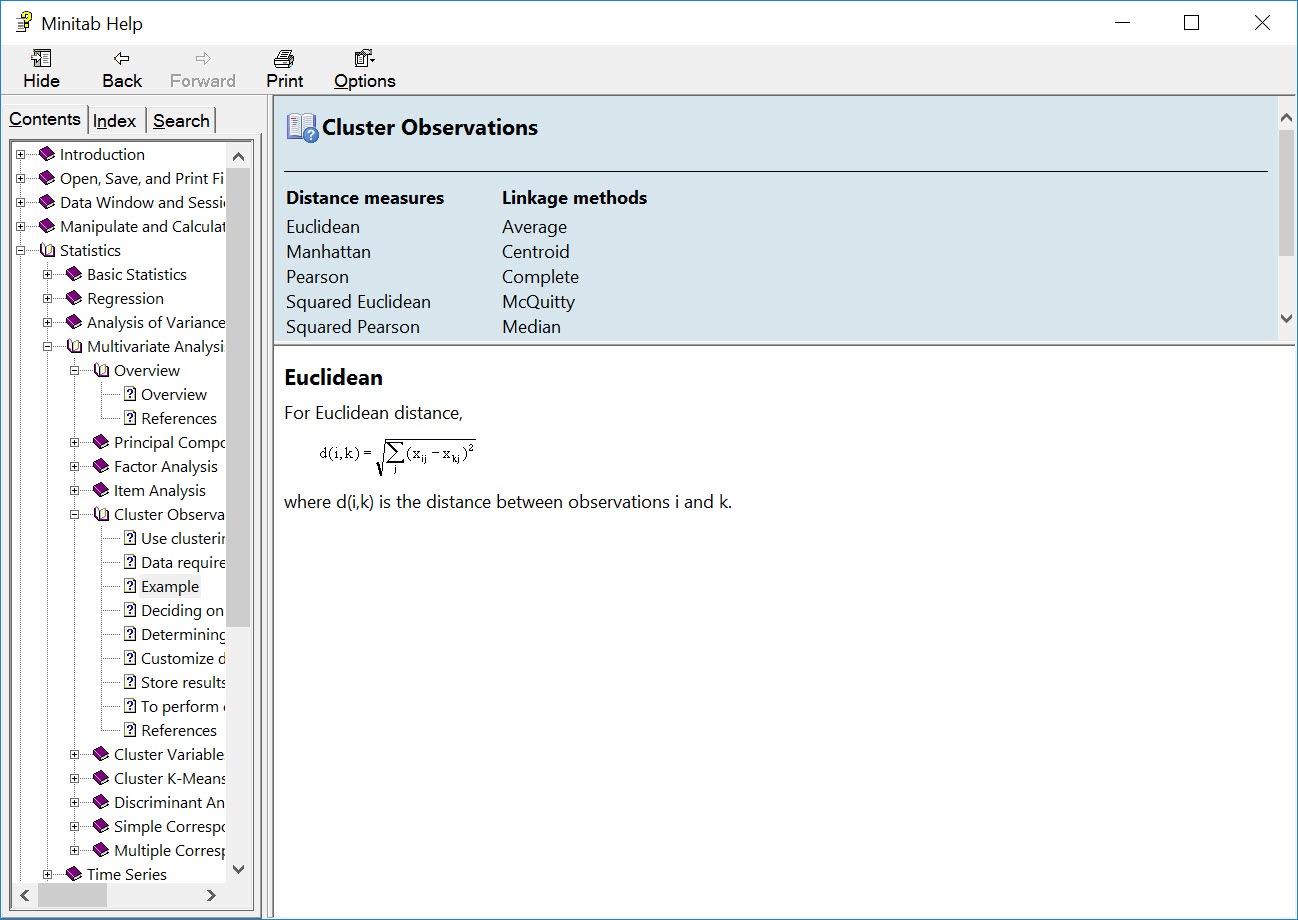 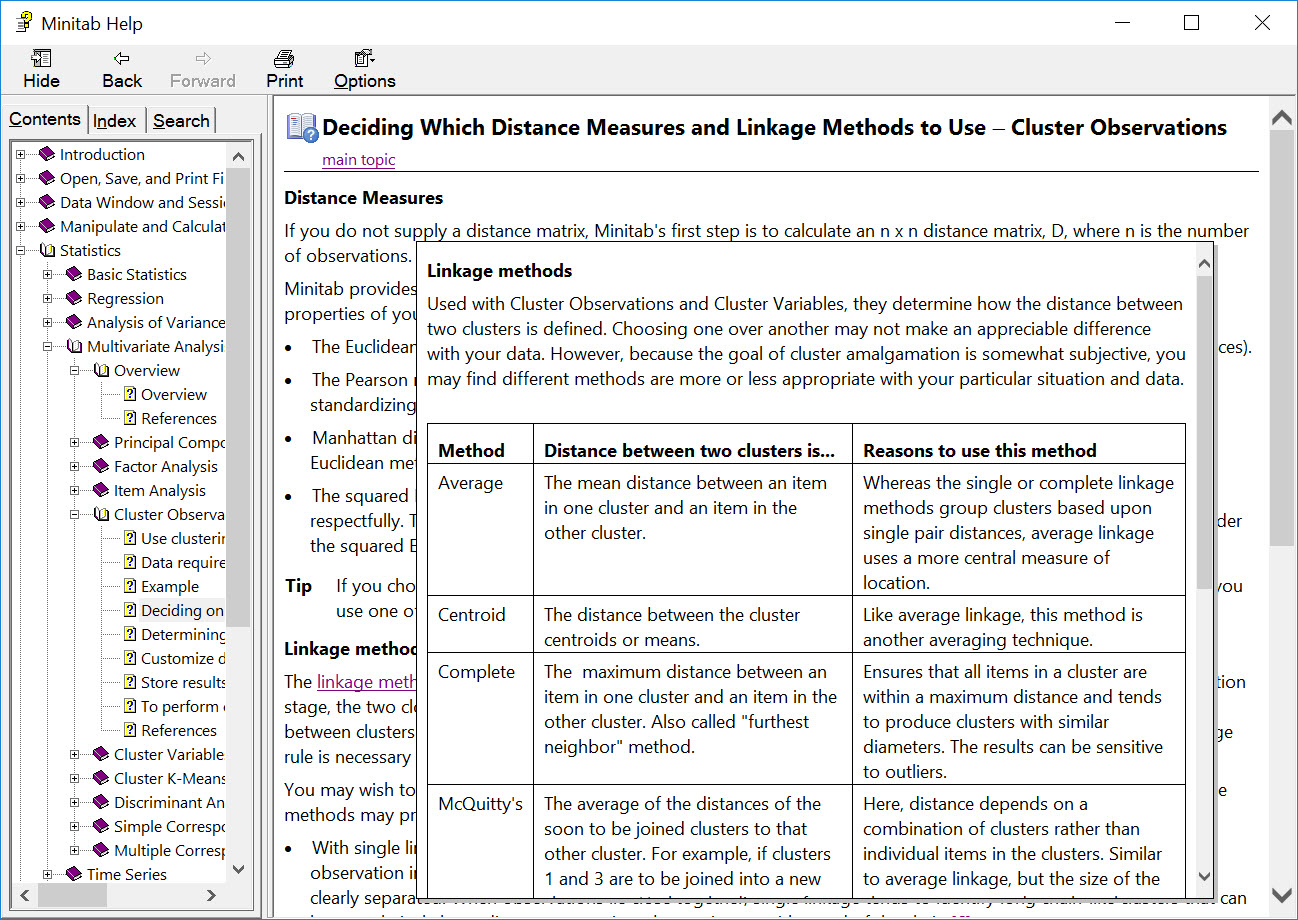 Cluster Analysis in Minitab
Cluster Analysis in Minitab
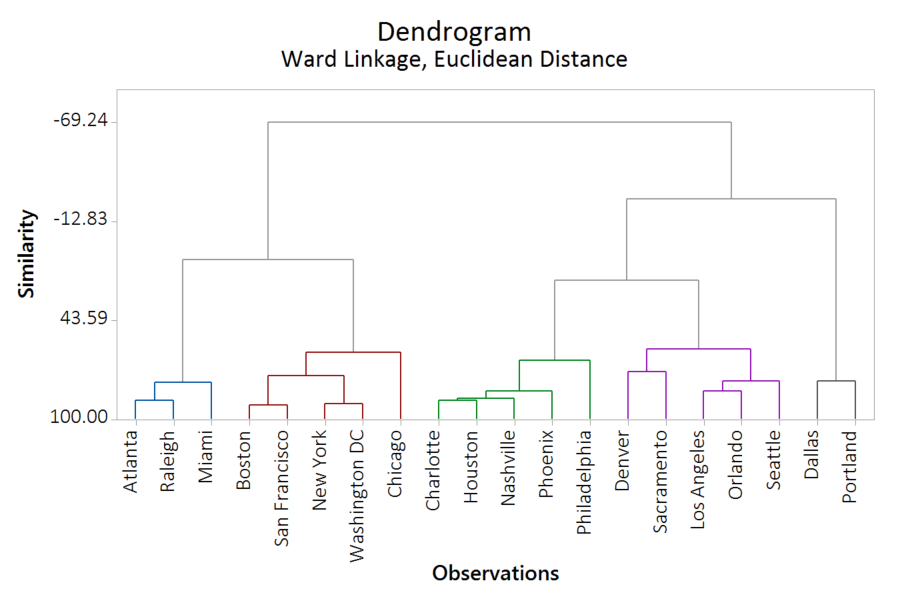 Cluster Analysis in Minitab
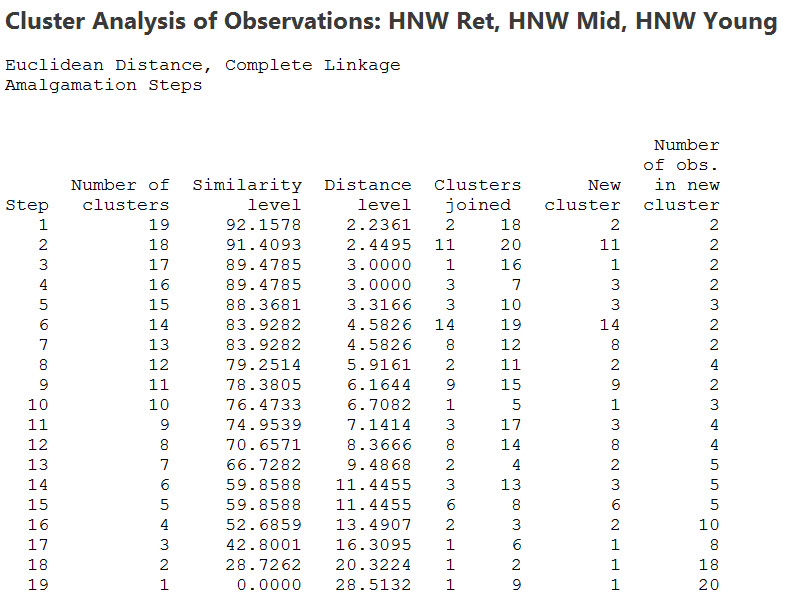 Cluster Analysis in Minitab
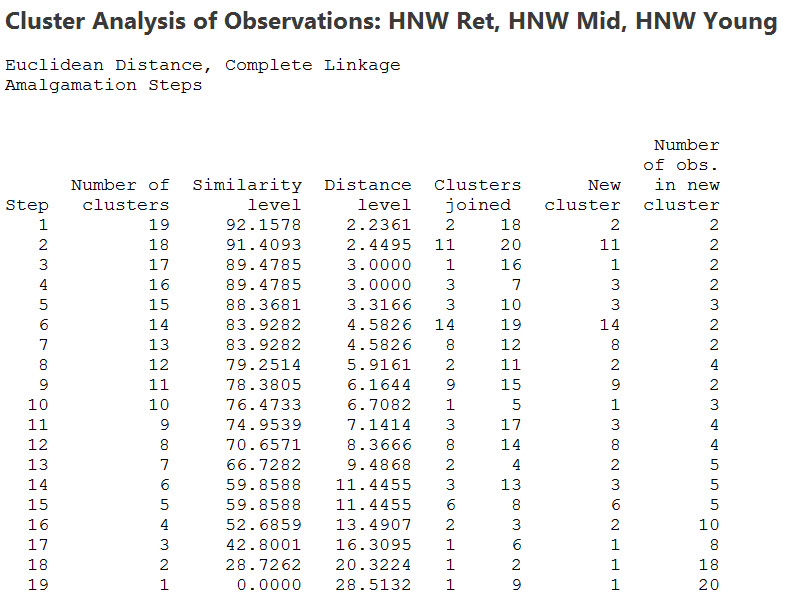 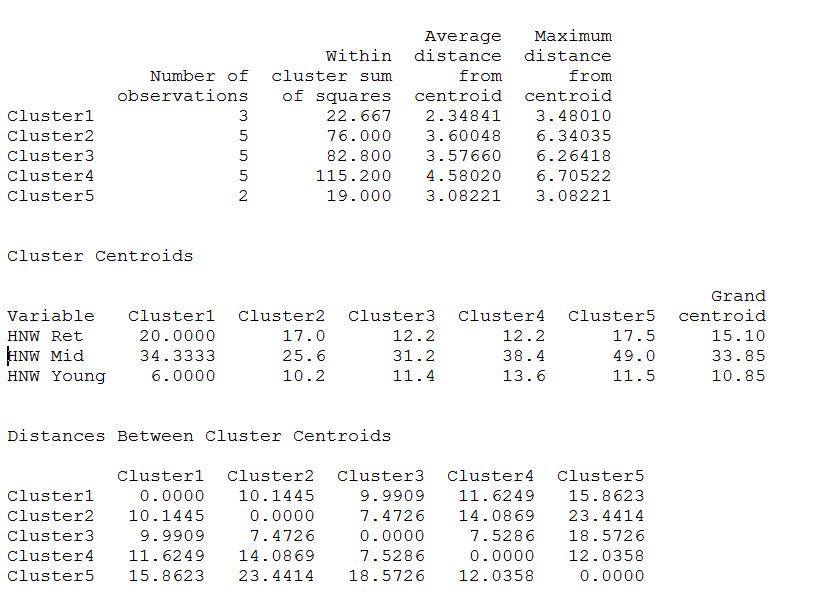 Cluster Analysis in Minitab
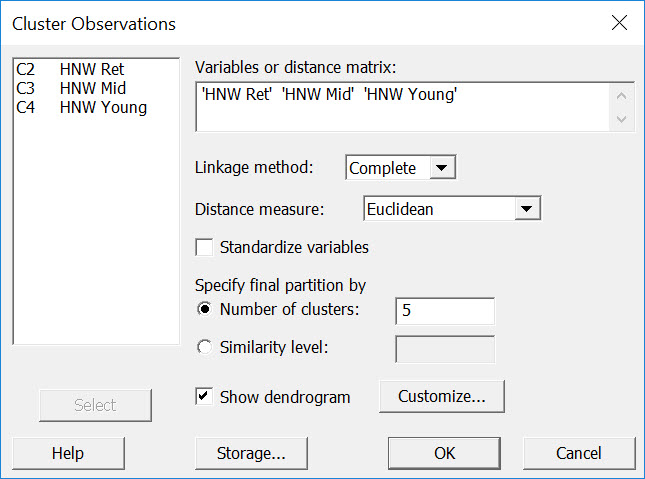 Cluster Analysis in Minitab
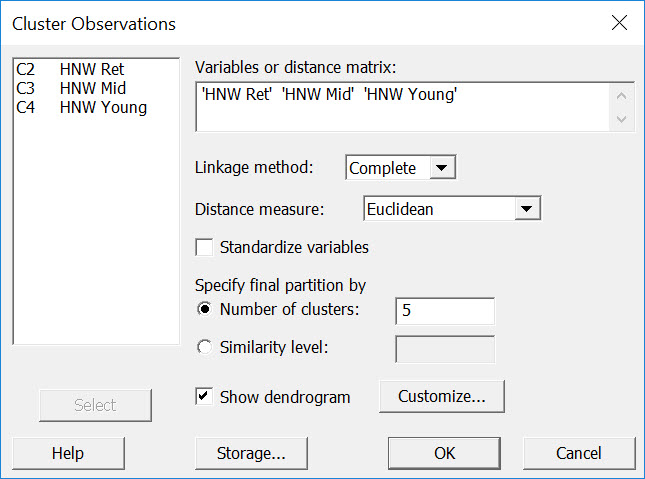 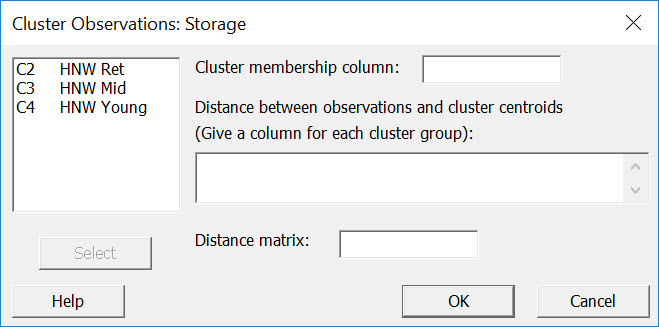 Cluster Analysis in Minitab
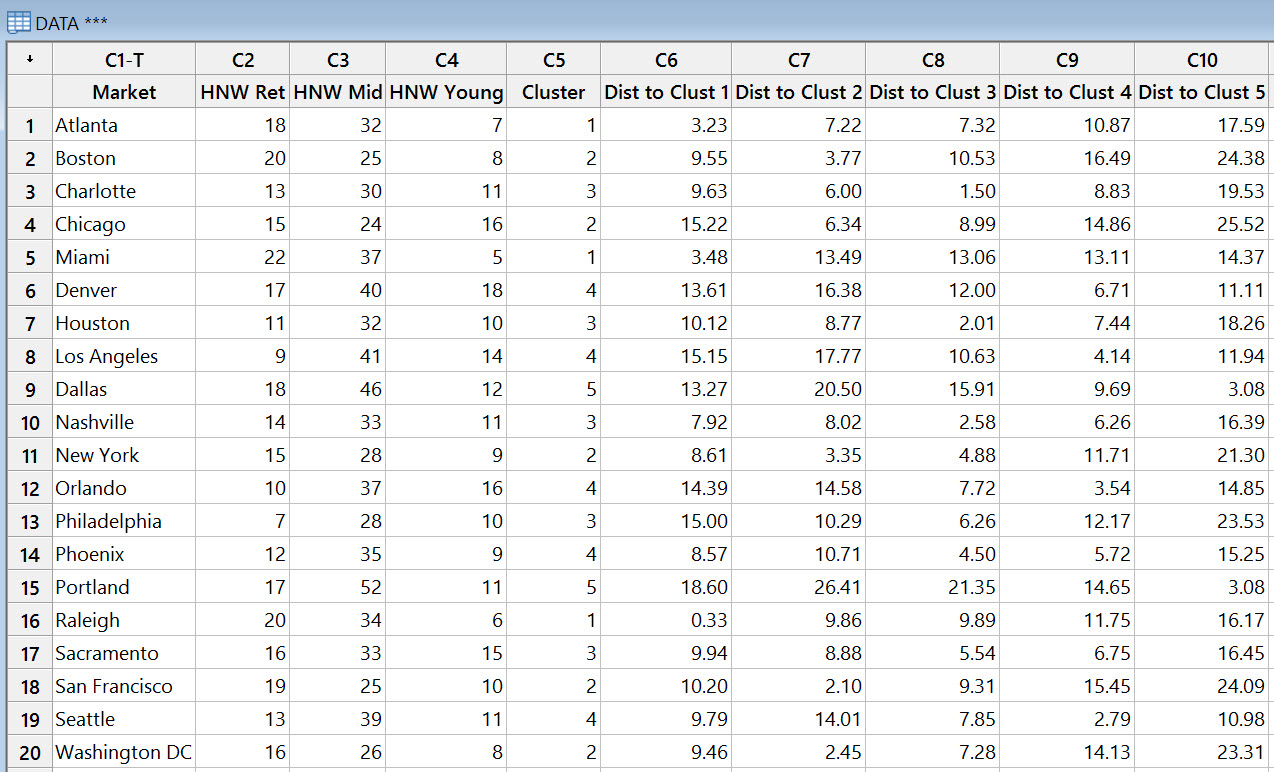 Cluster Analysis in Minitab
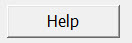 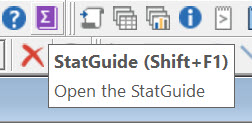 Cluster Analysis in Minitab
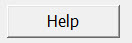 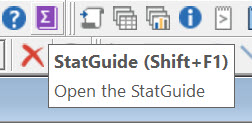 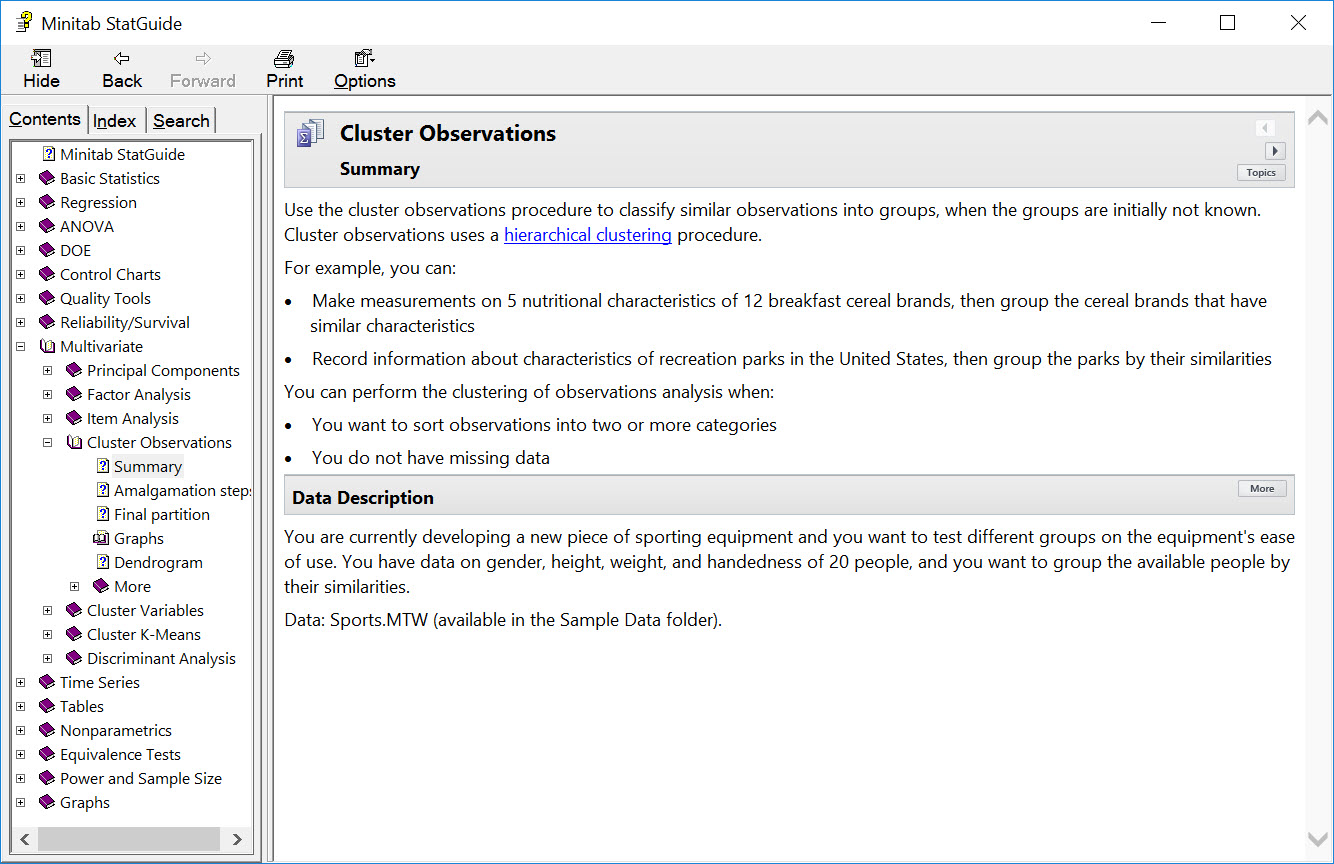 Cluster Analysis in Minitab
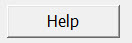 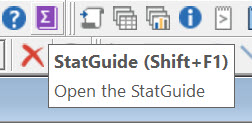 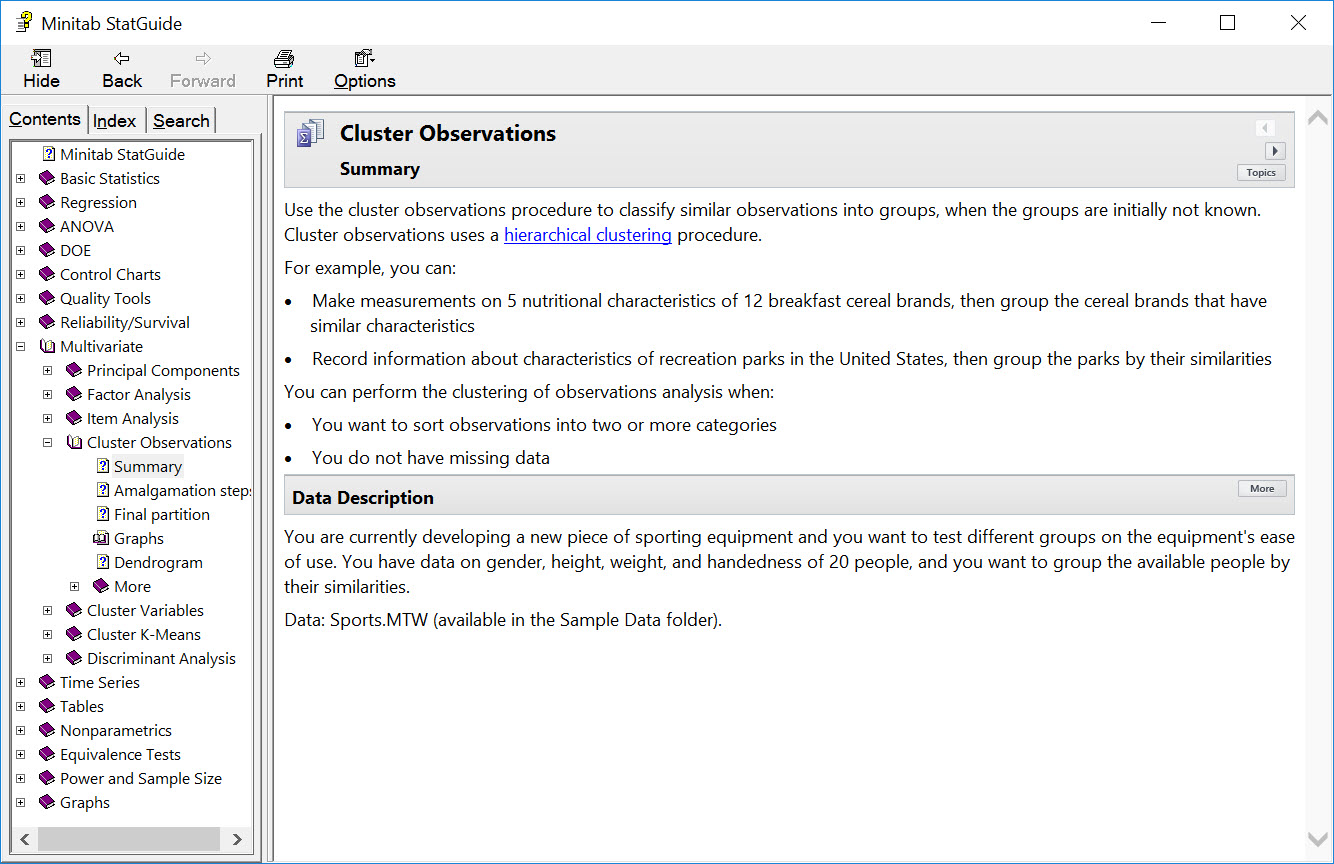 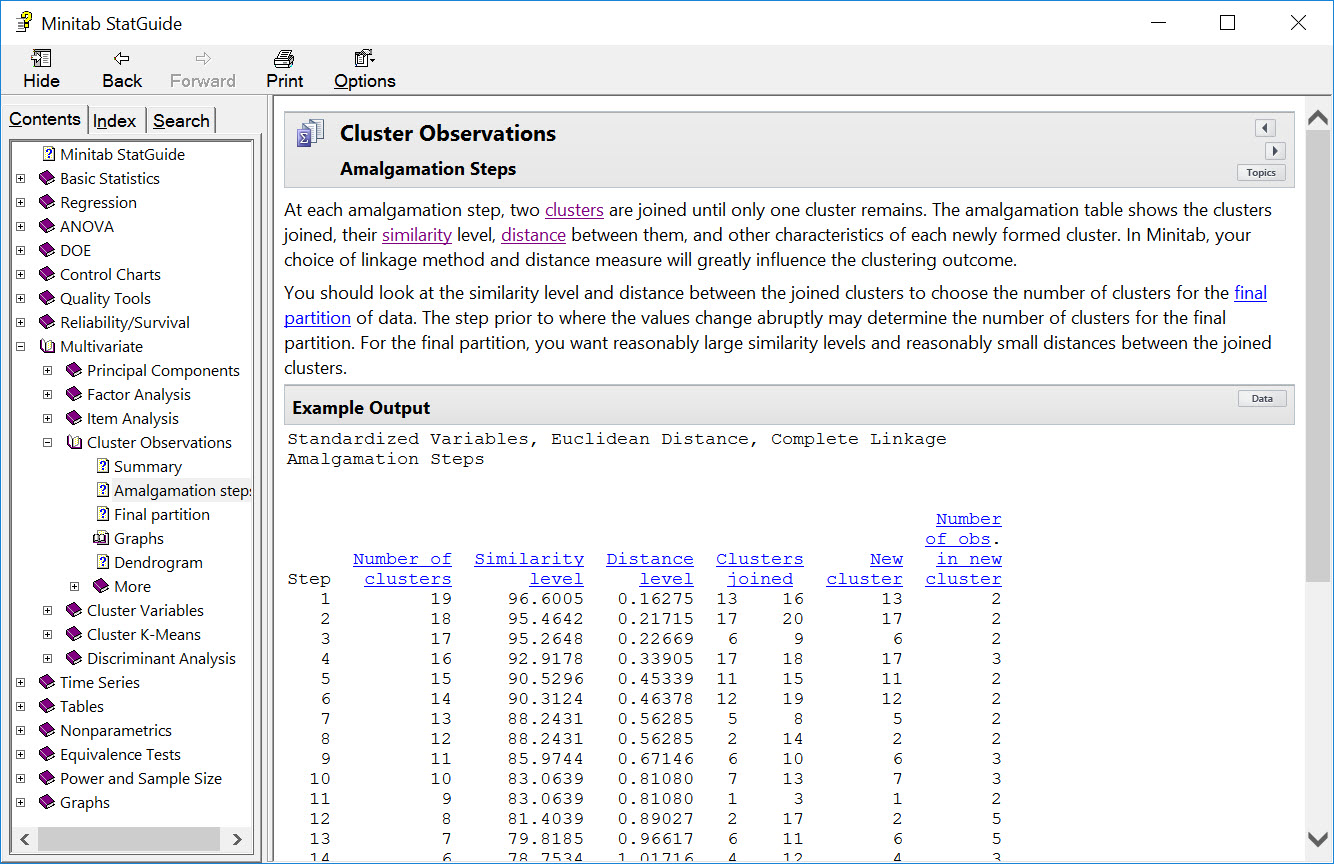 Cluster Analysis in Minitab
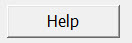 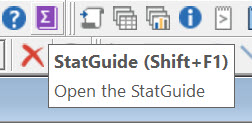 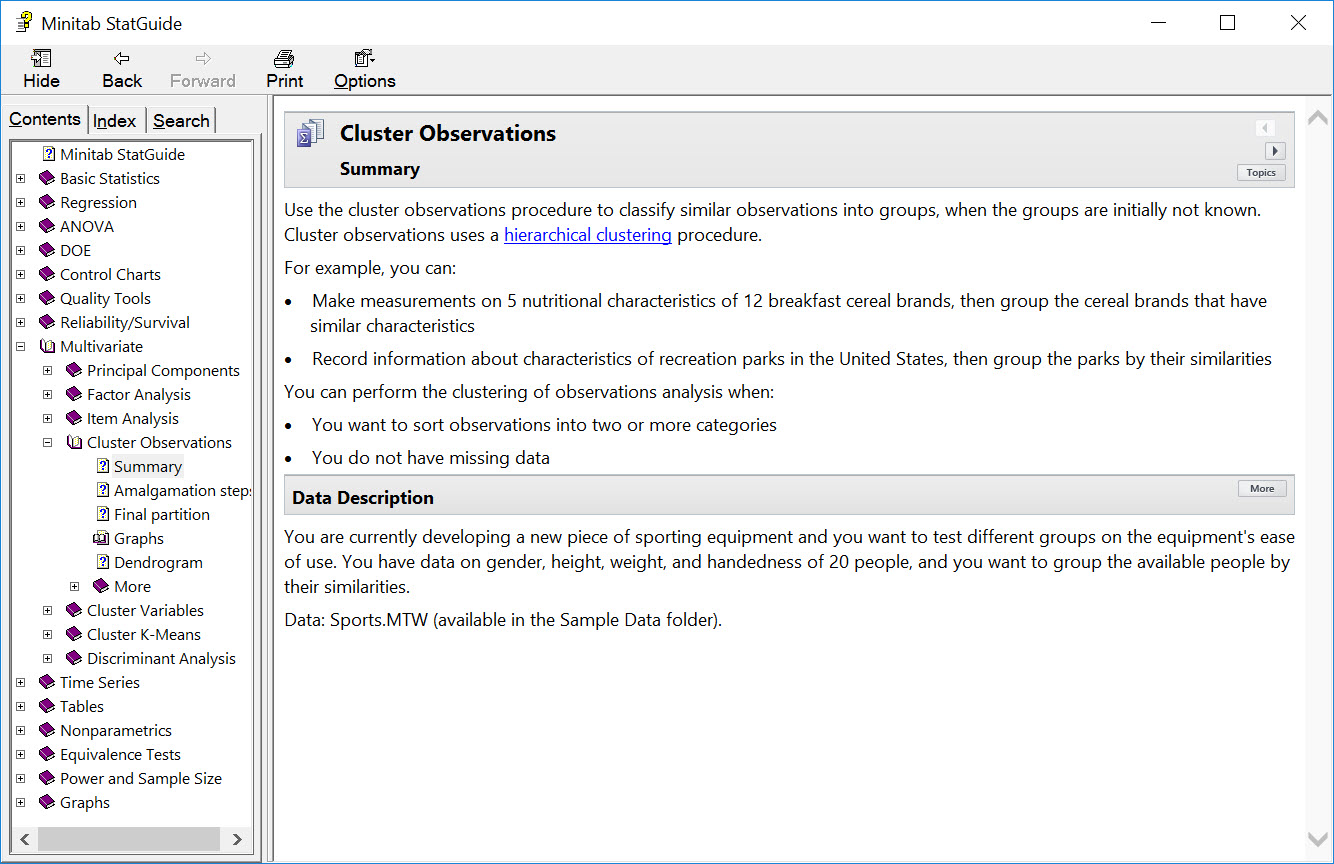 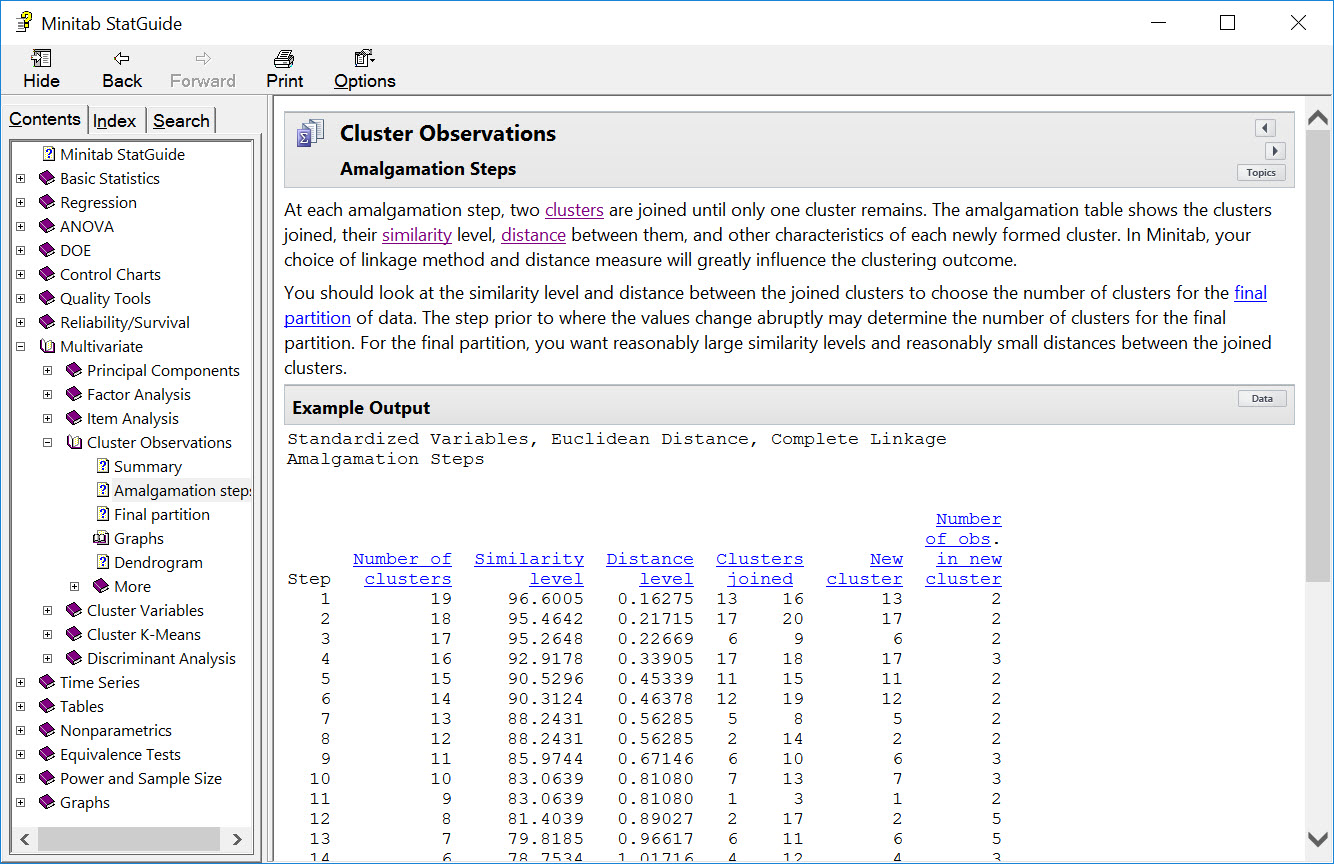 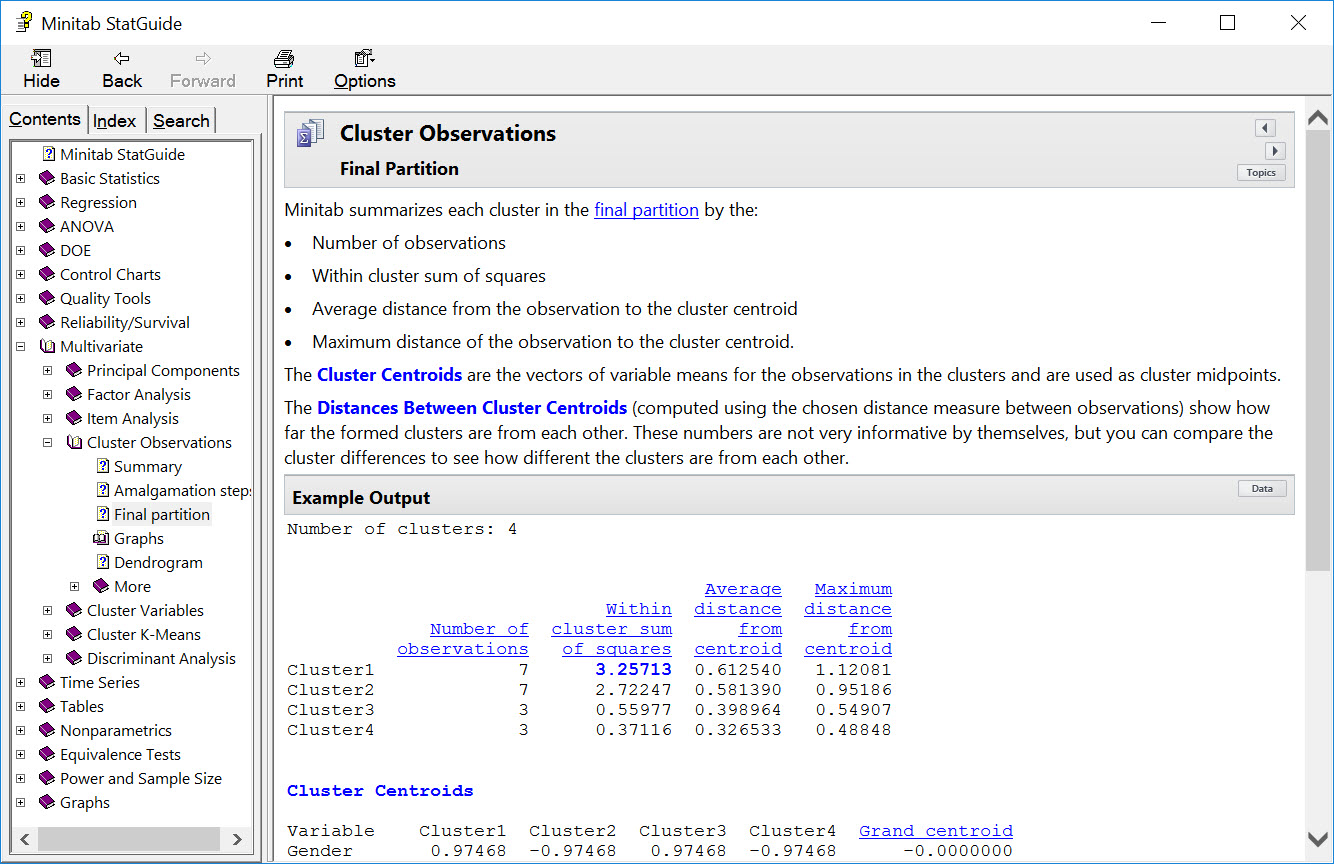 Cluster Analysis in Minitab
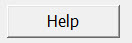 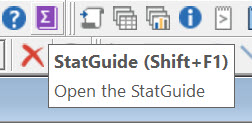 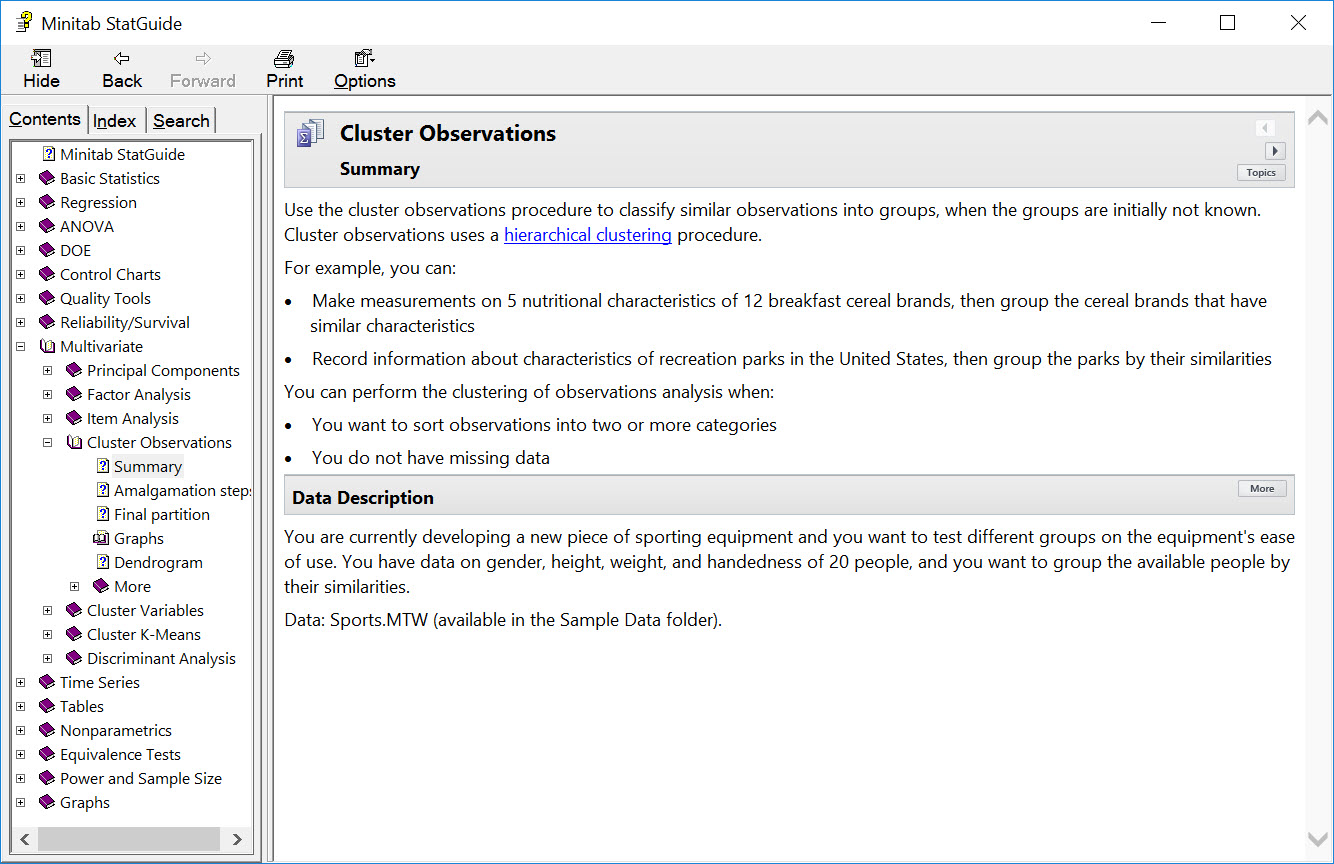 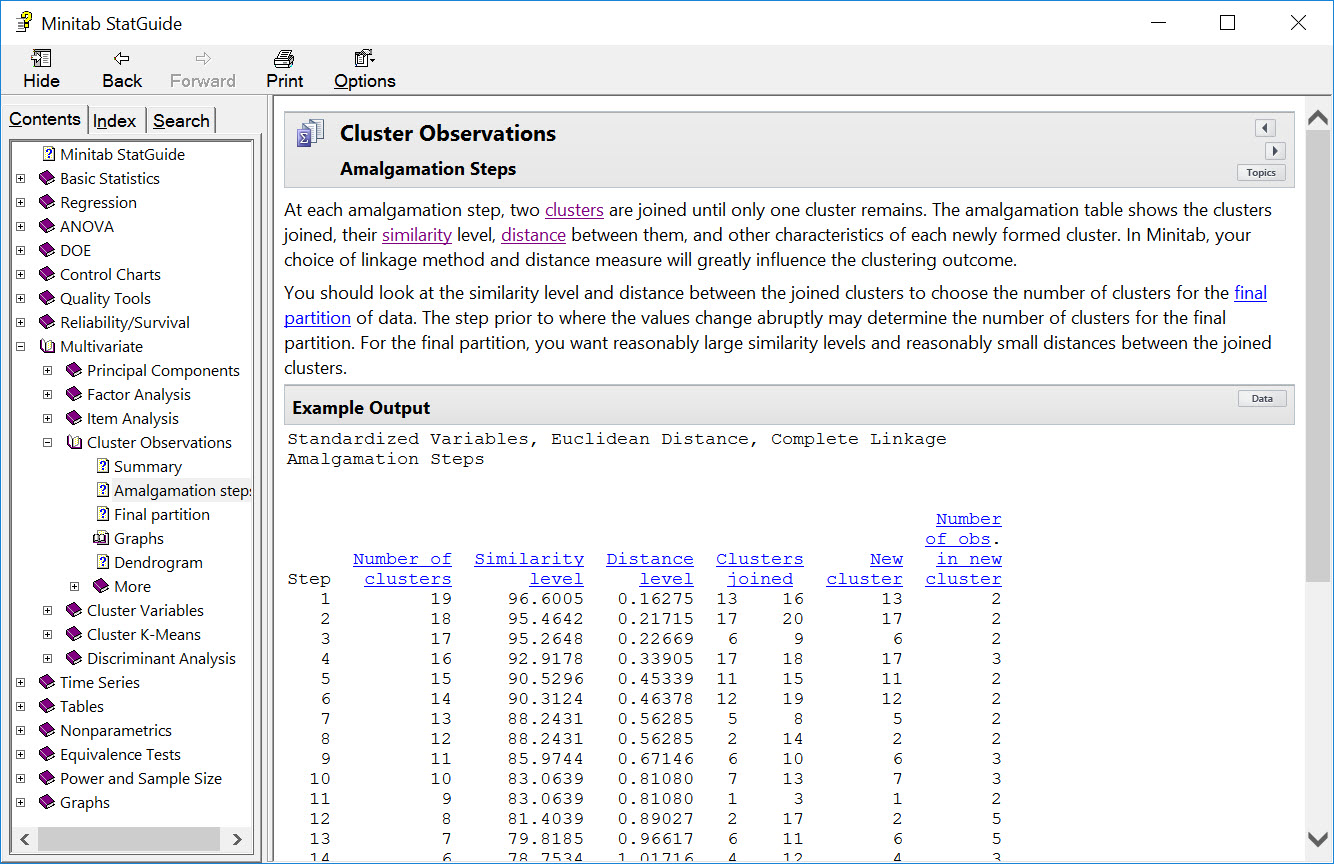 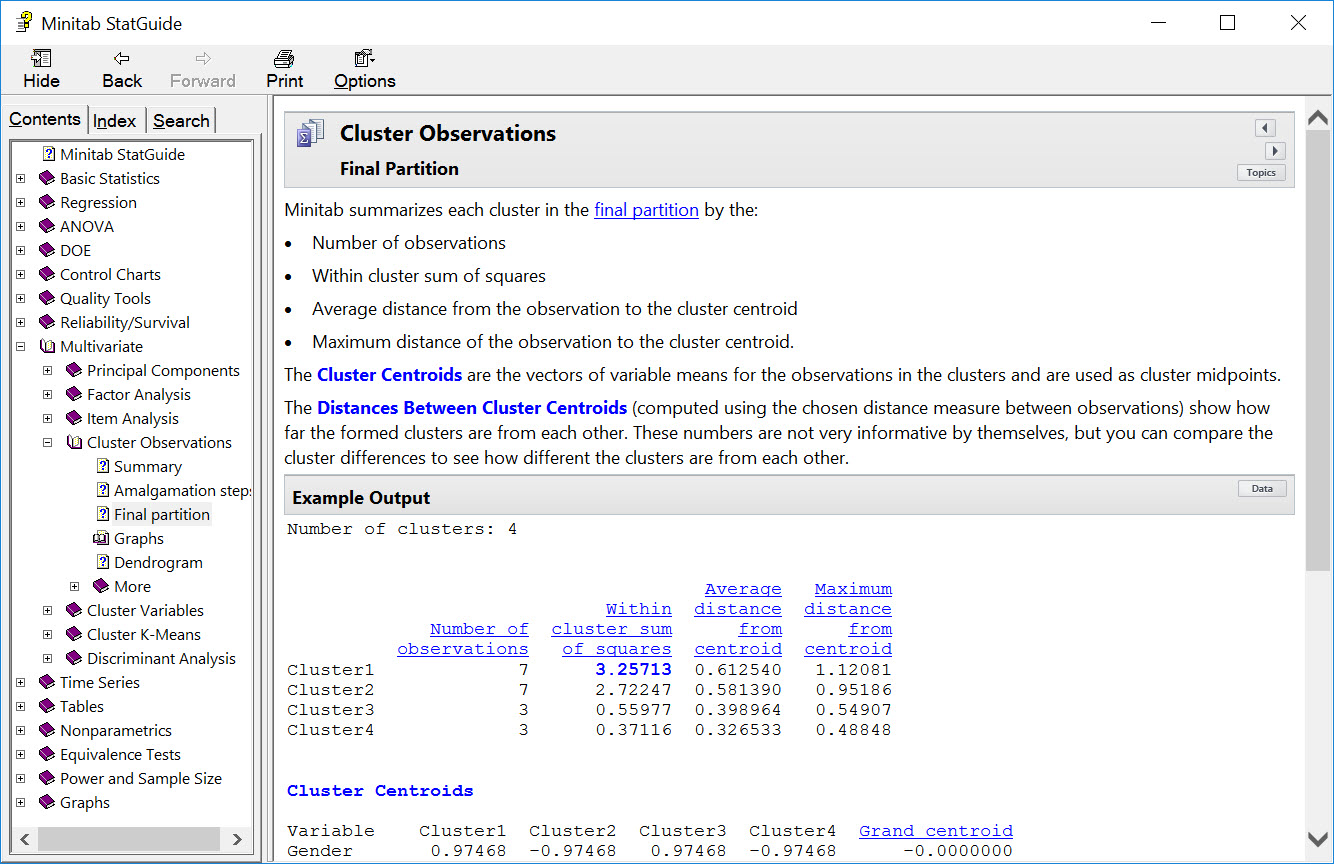 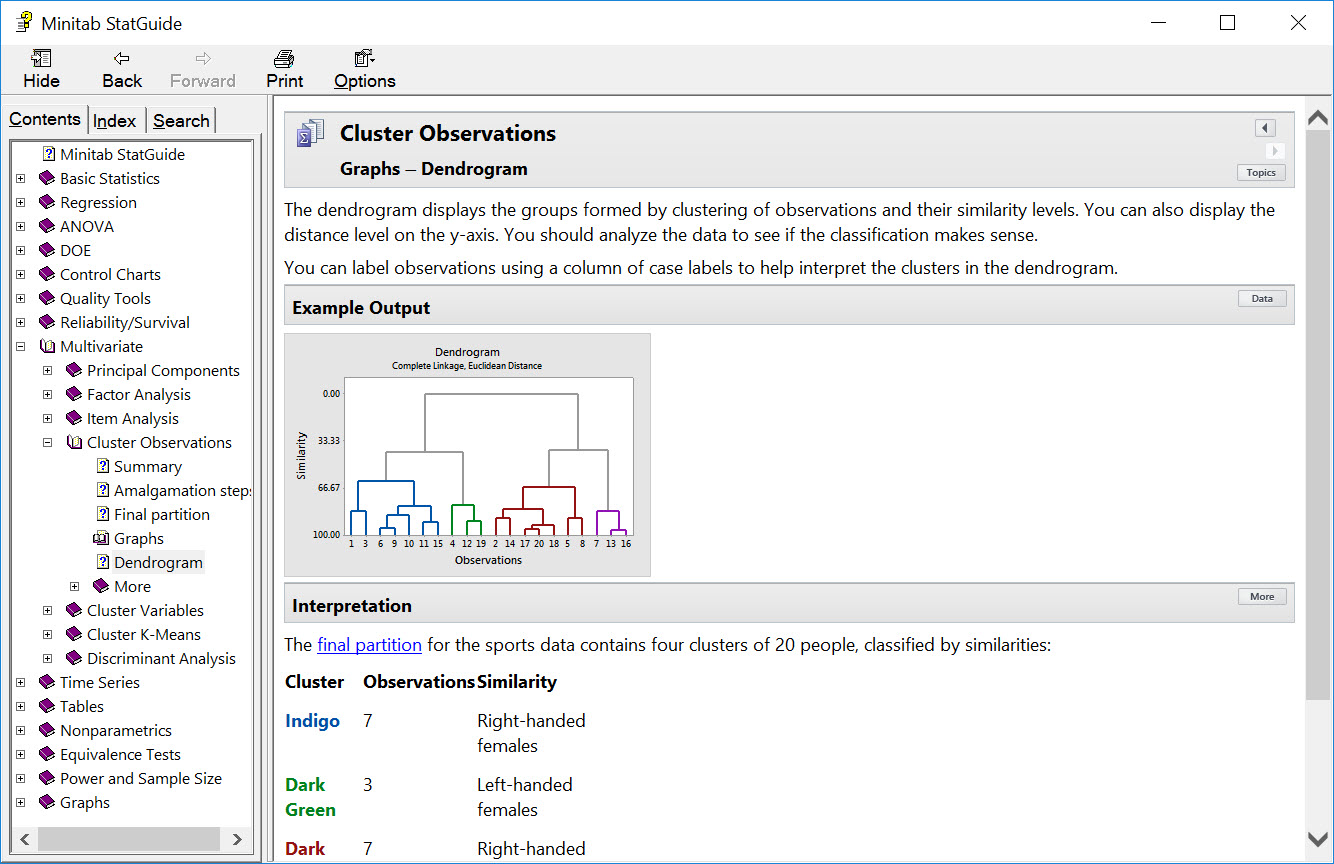 Cluster Analysis in Minitab
Cluster Analysis in Minitab
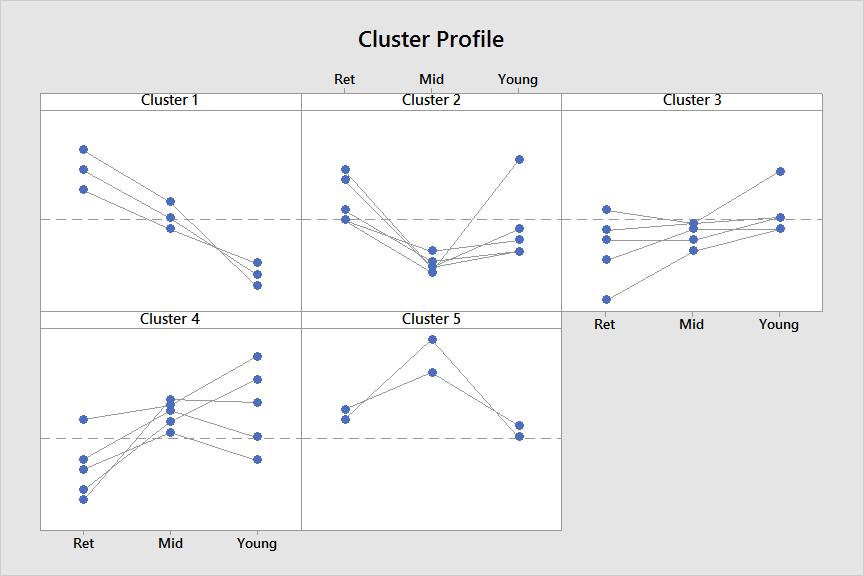 Cluster Analysis in Minitab
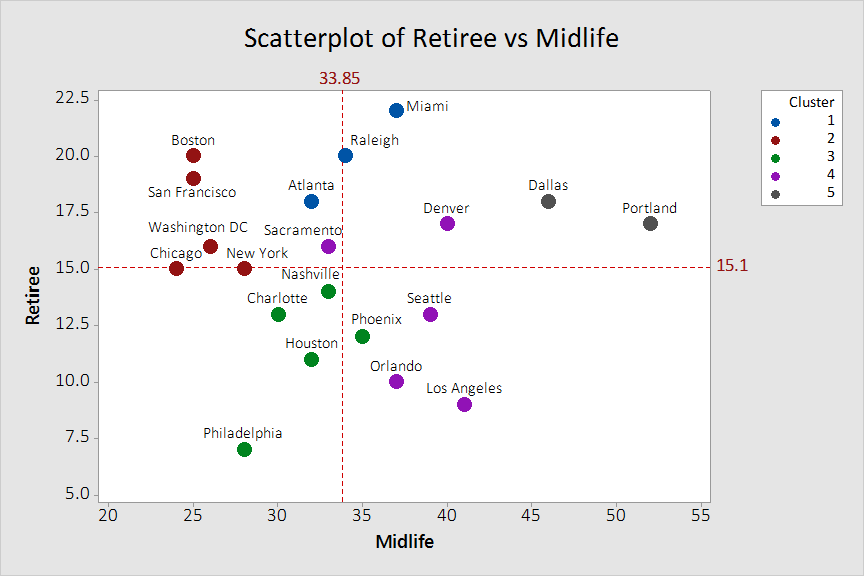 Cluster Analysis in Minitab
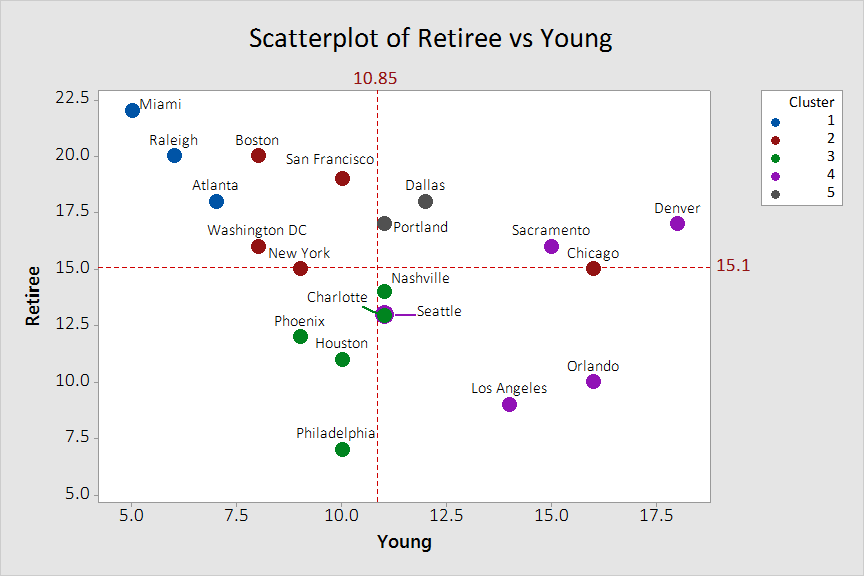 Cluster Analysis in Minitab
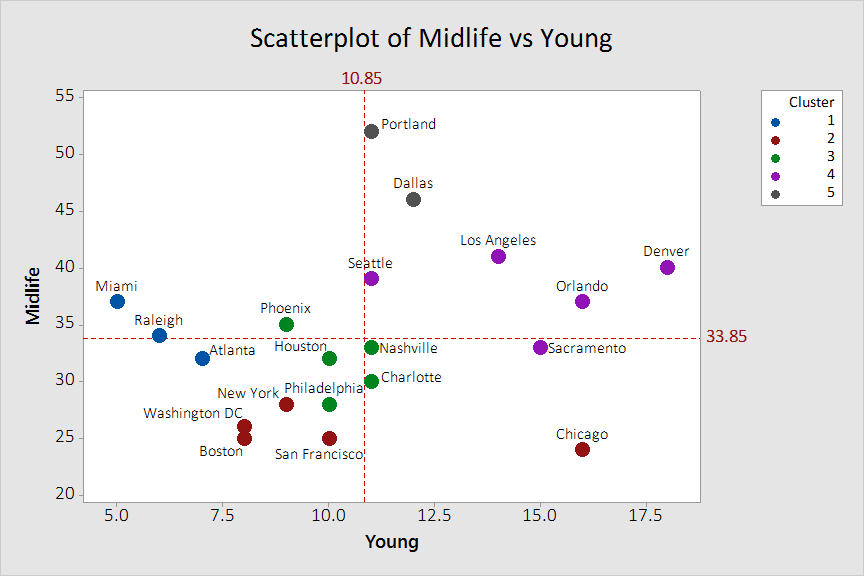 A vs. B Marketing Experiment
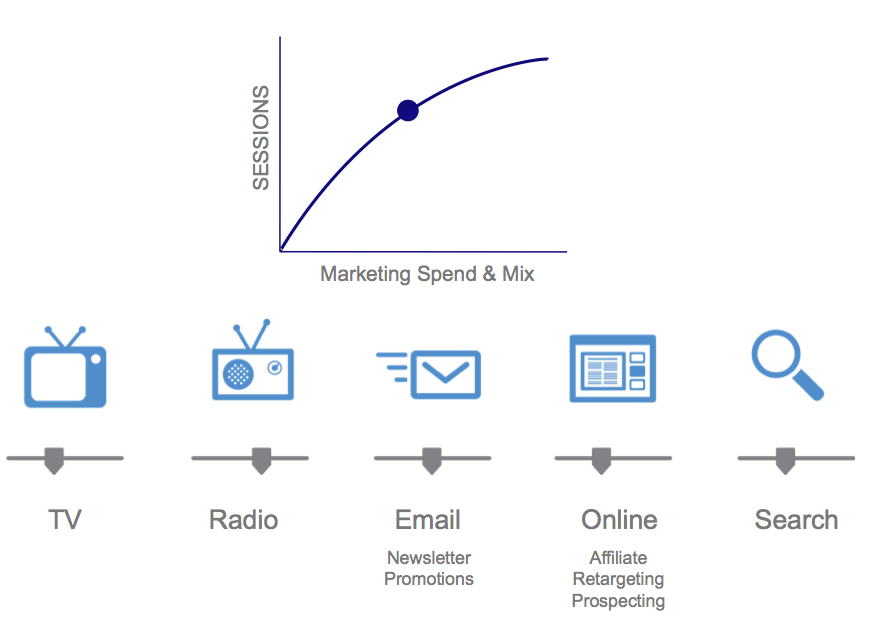 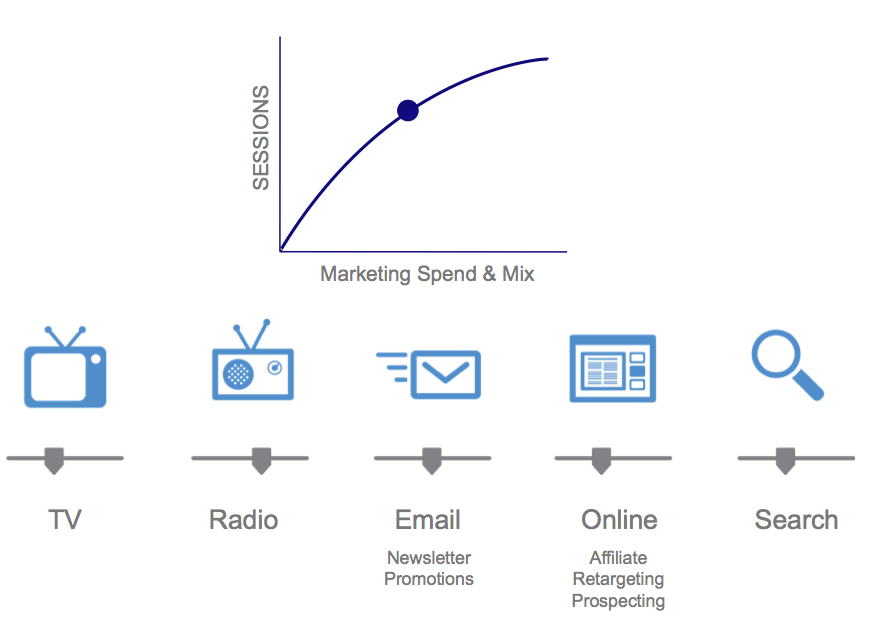 A
B
A vs. B Marketing Experiment
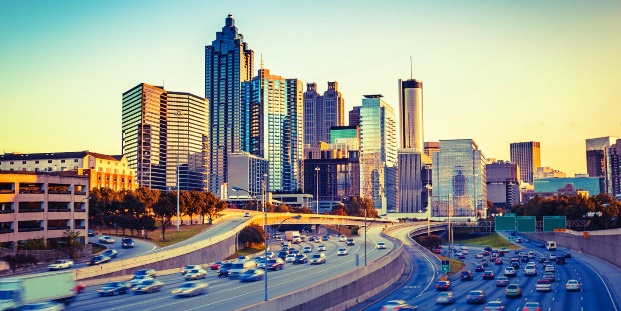 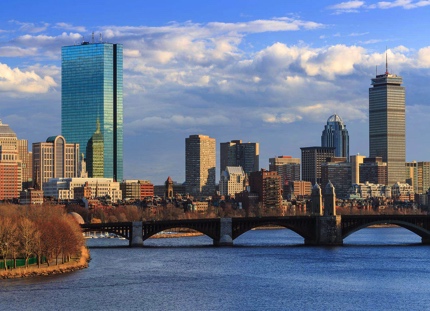 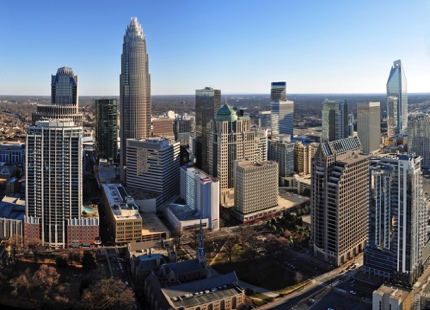 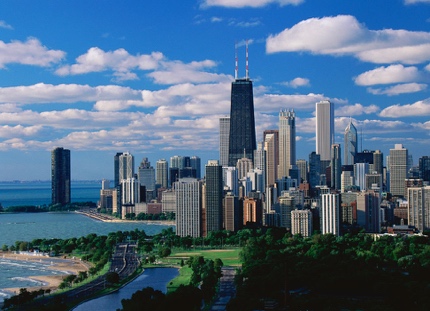 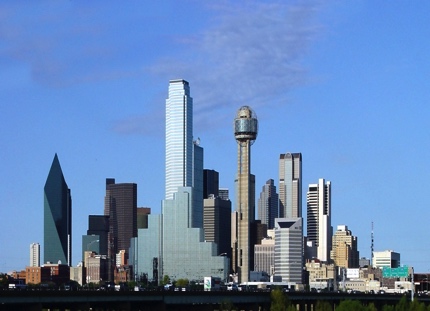 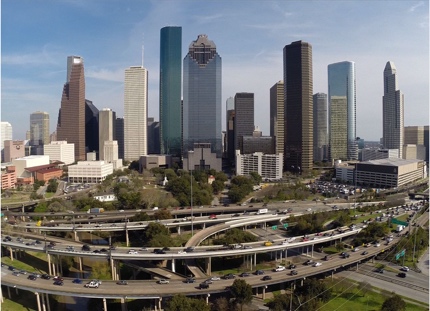 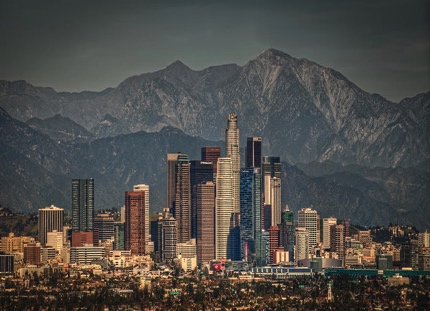 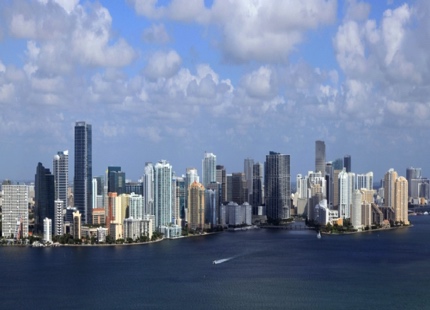 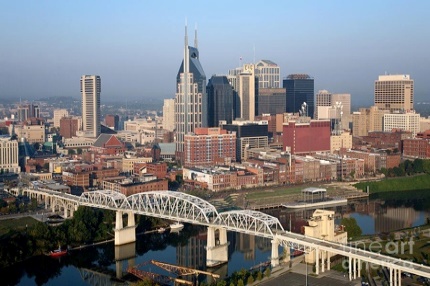 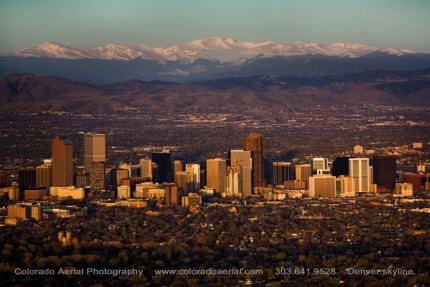 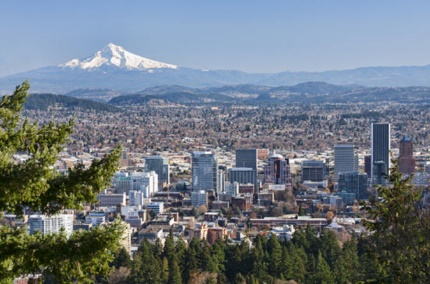 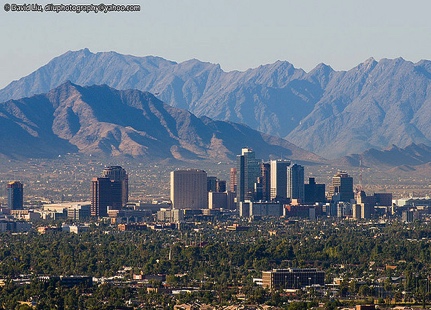 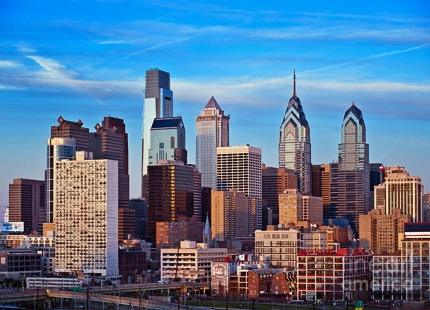 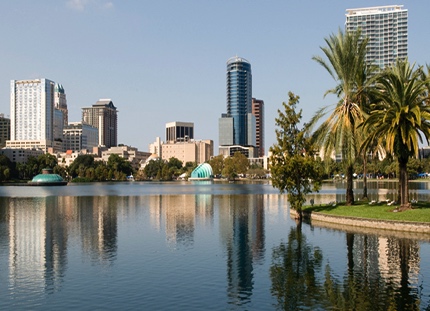 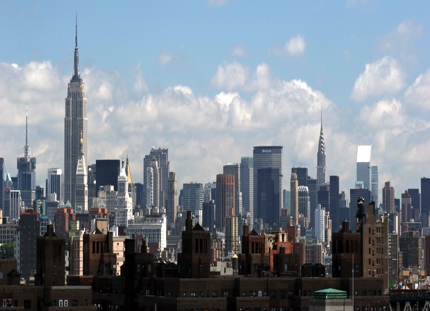 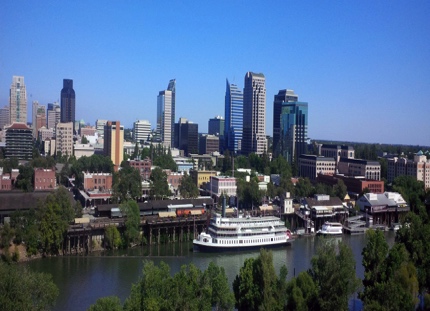 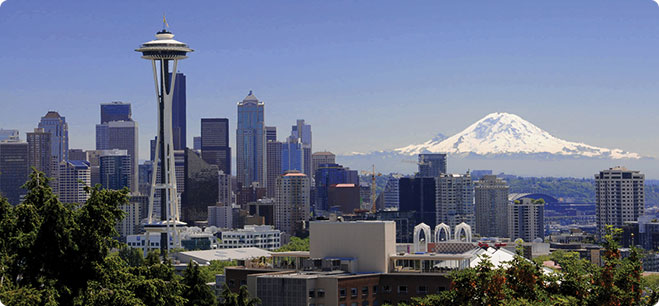 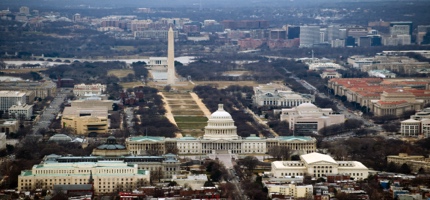 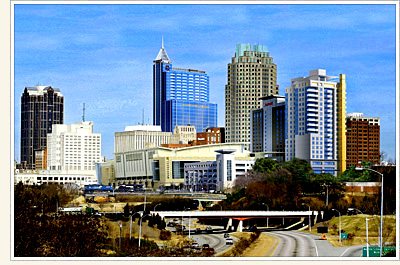 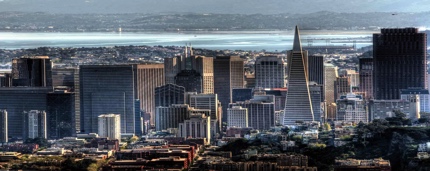 A vs. B Marketing Experiment
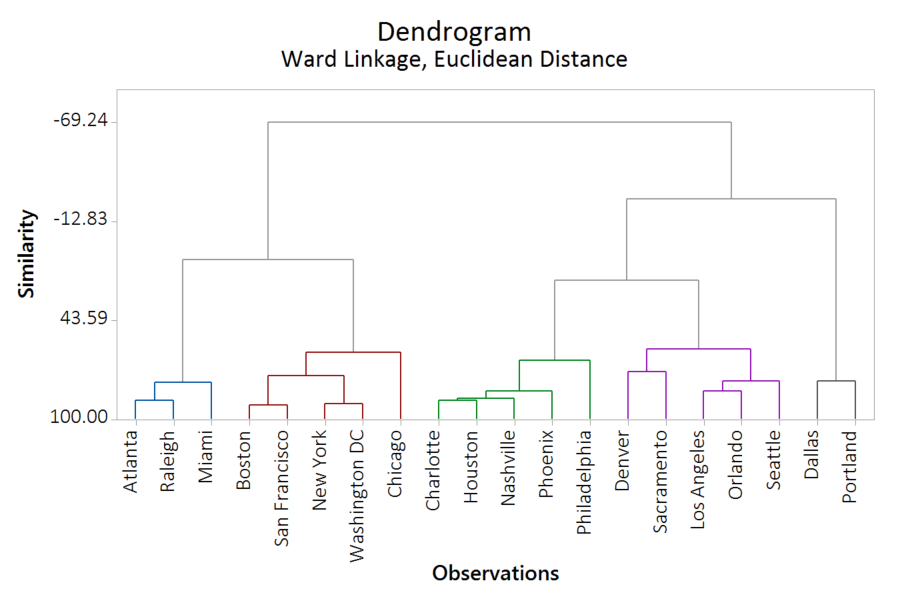 A vs. B Marketing Experiment
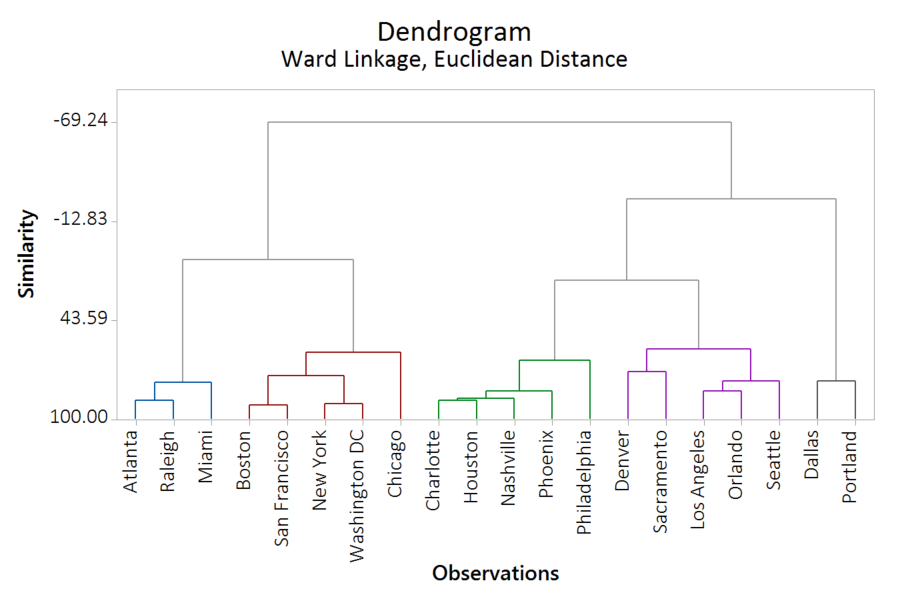 A vs. B Marketing Experiment
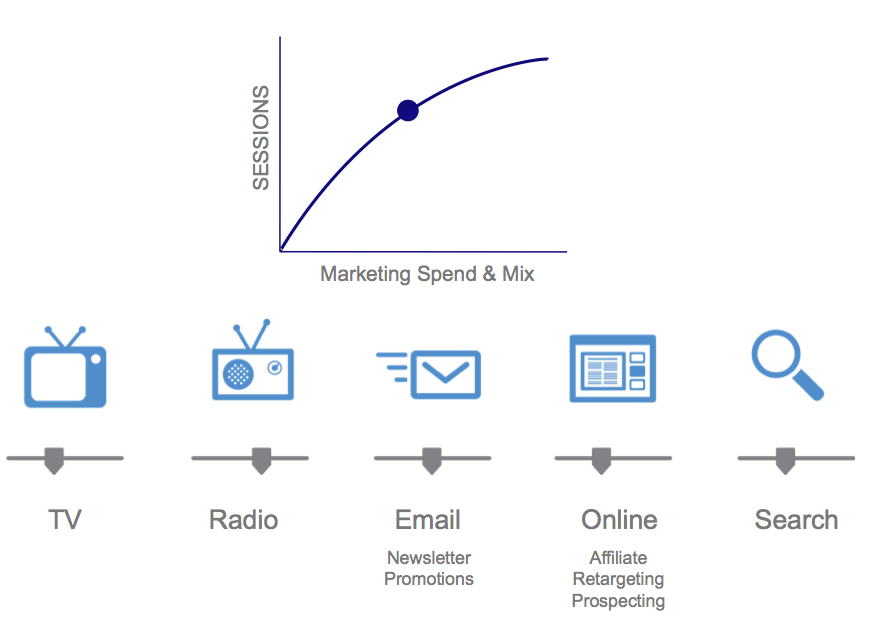 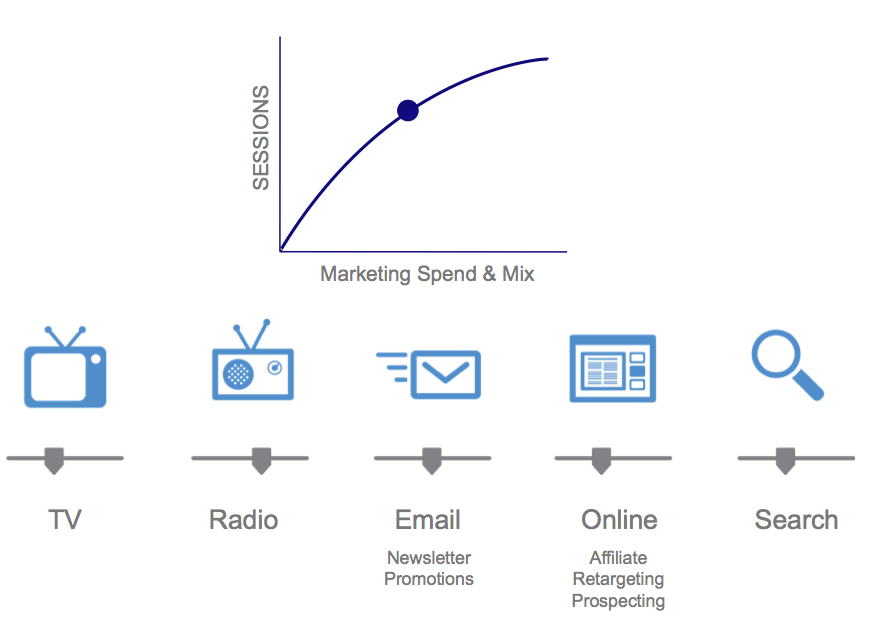 A
B
A vs. B Marketing Experiment
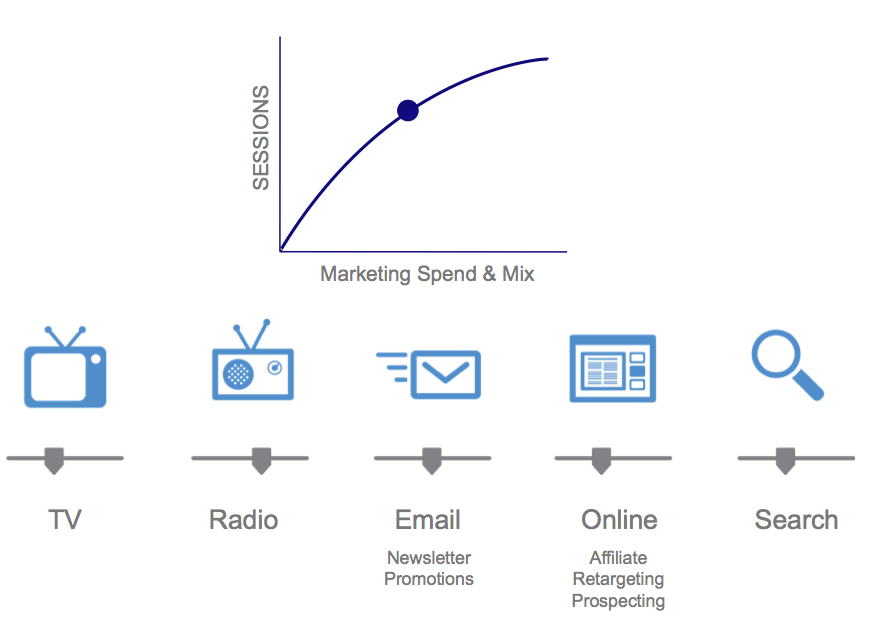 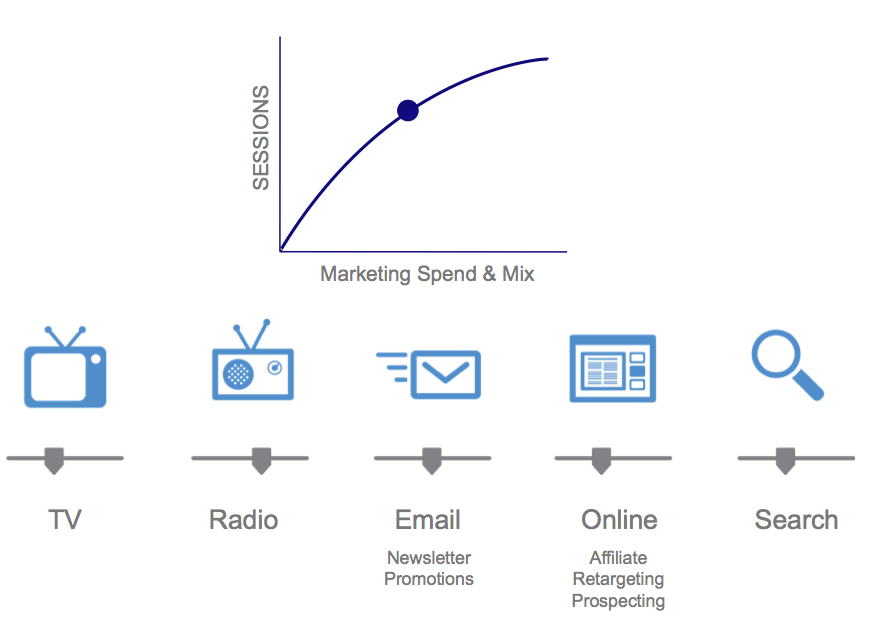 A
B
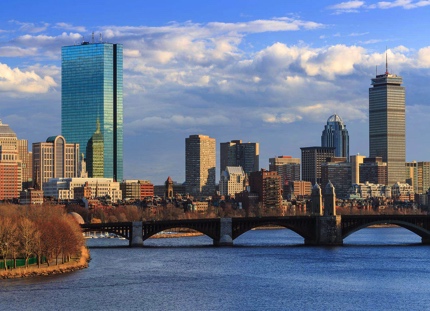 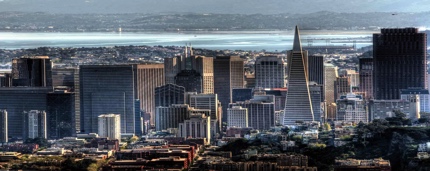 A vs. B Marketing Experiment
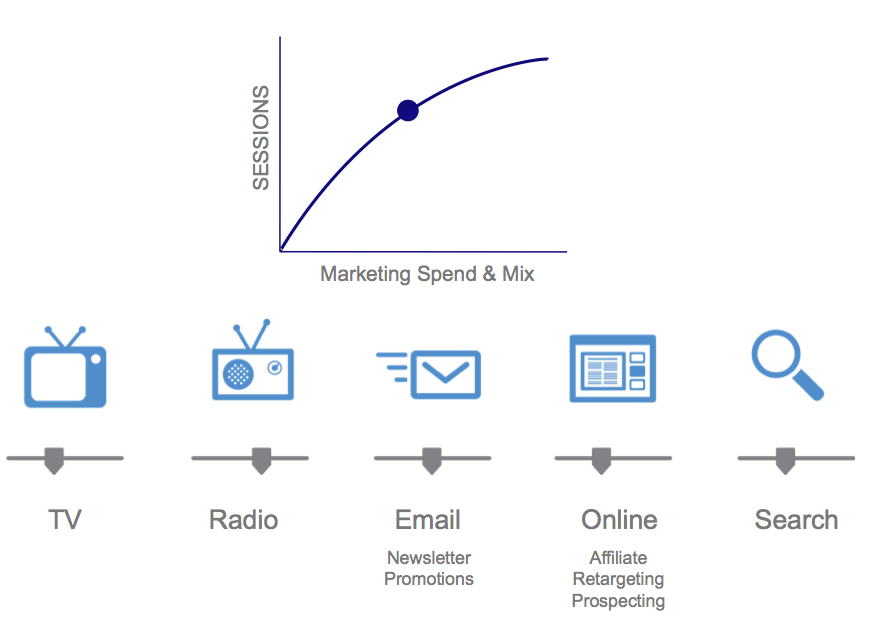 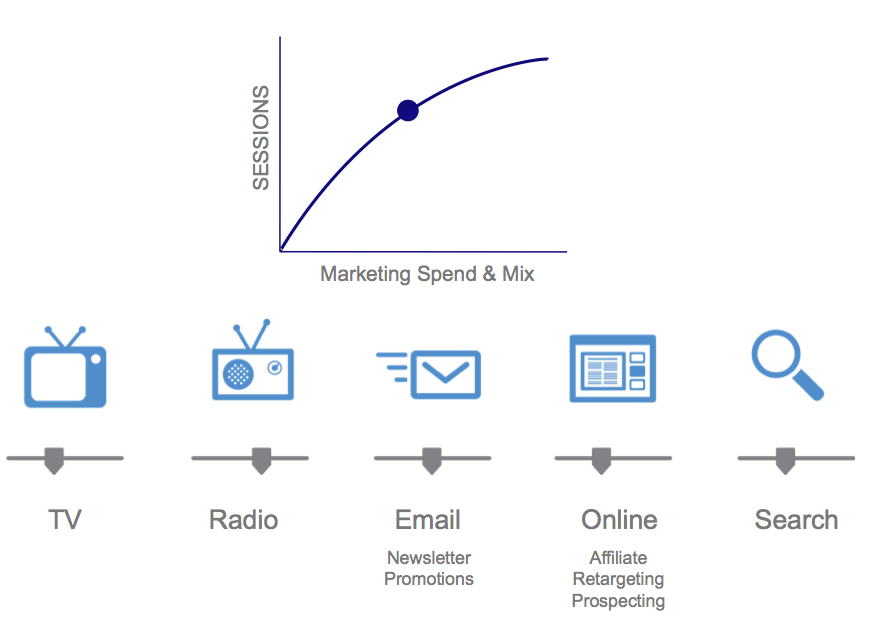 A
B
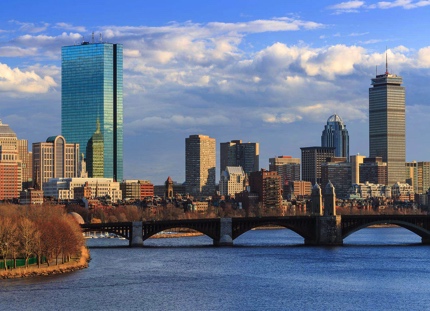 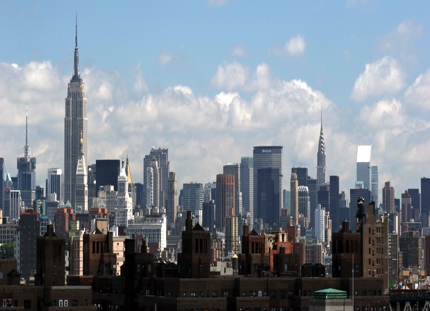 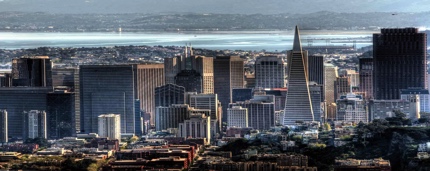 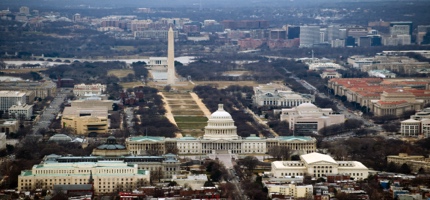 A vs. B Marketing Experiment
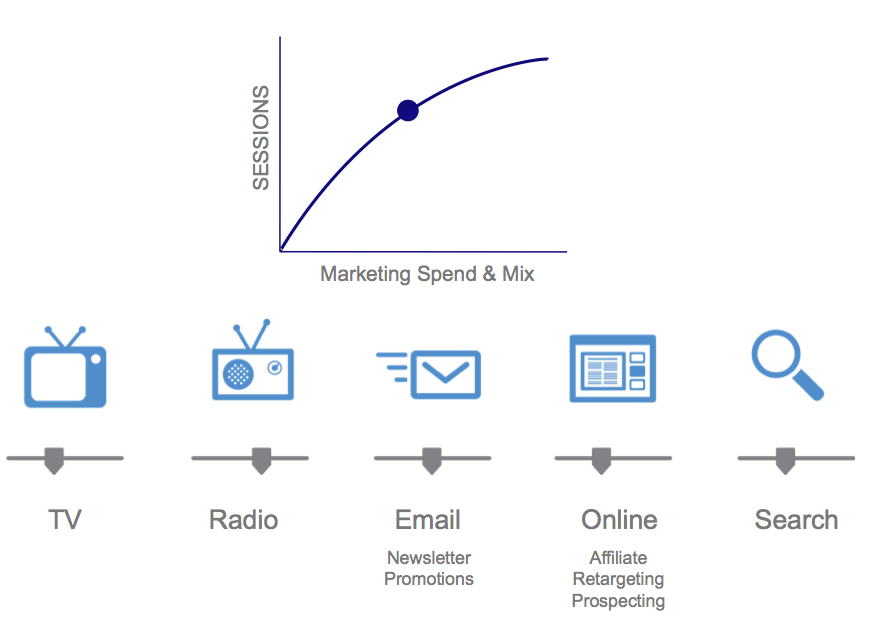 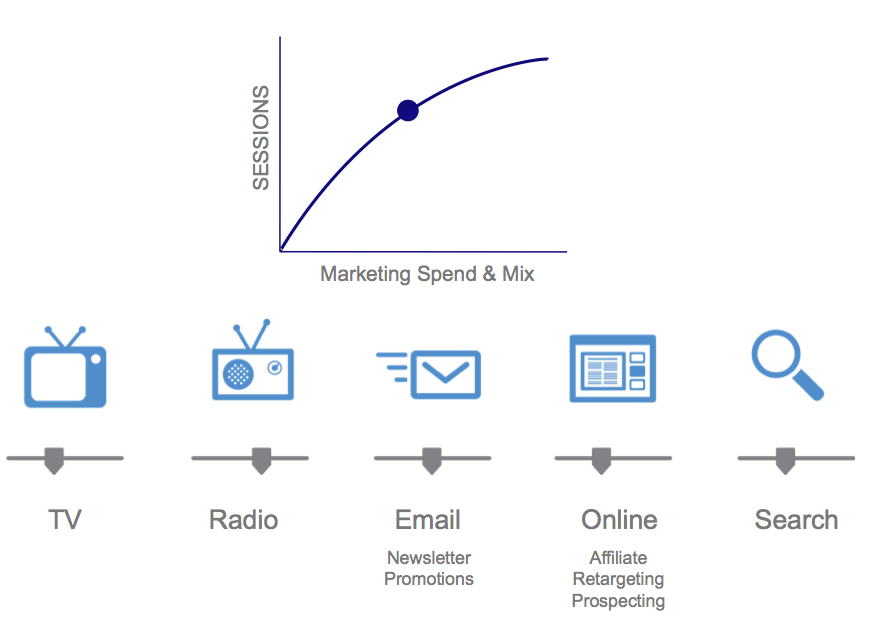 A
B
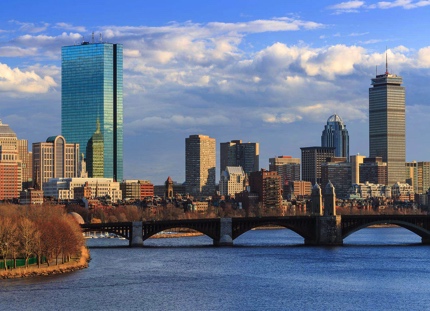 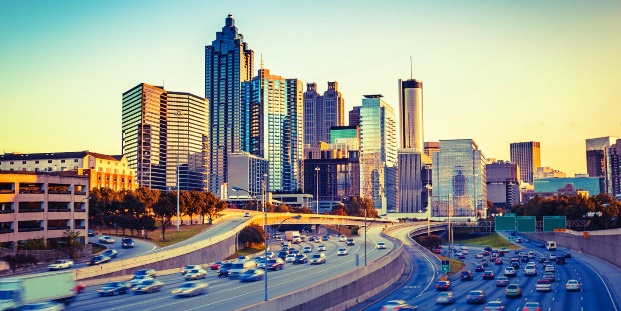 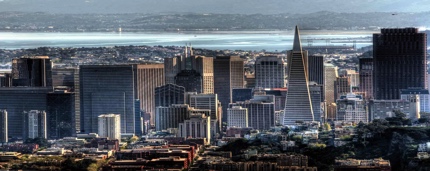 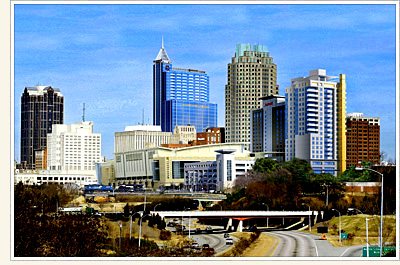 A vs. B Marketing Experiment
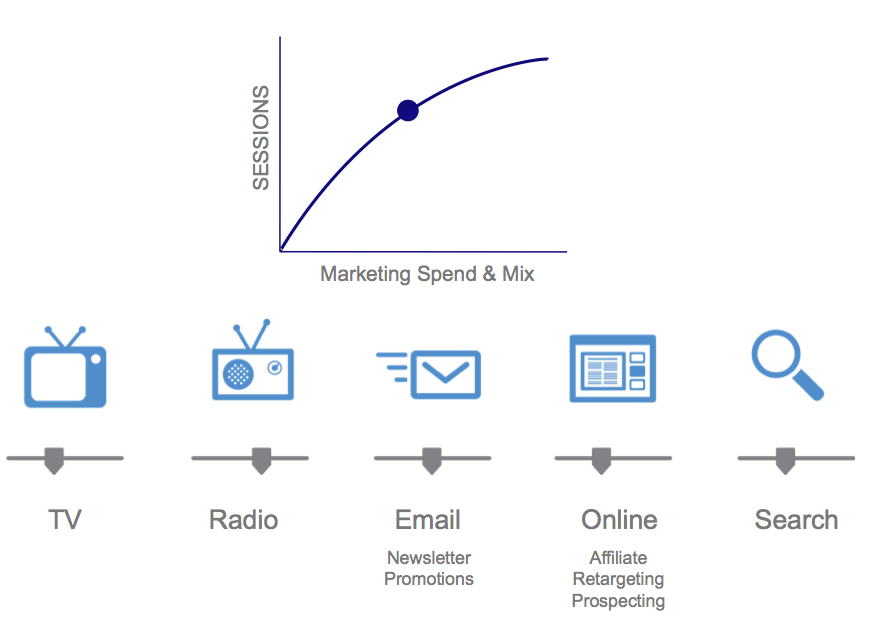 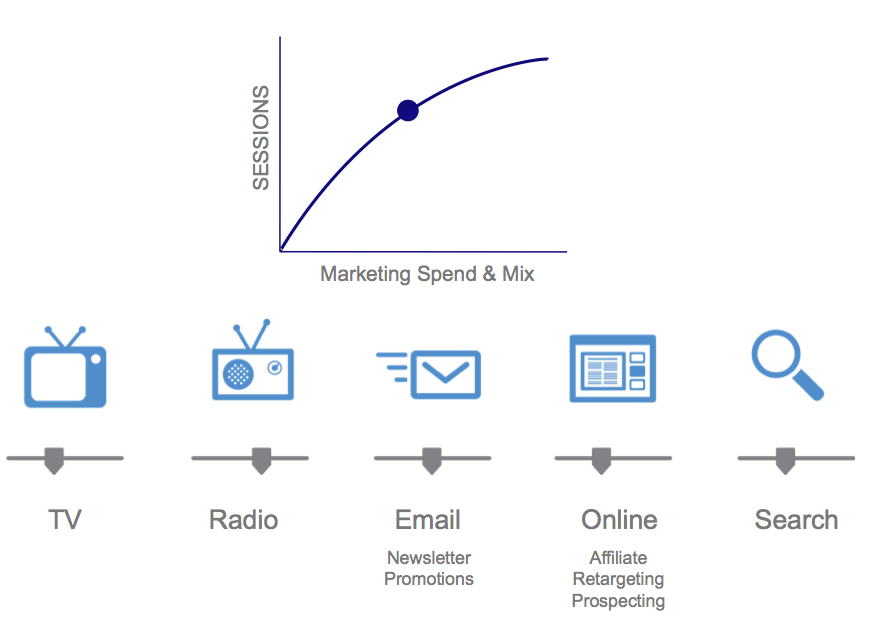 A
B
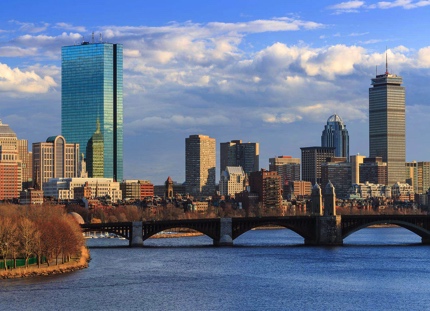 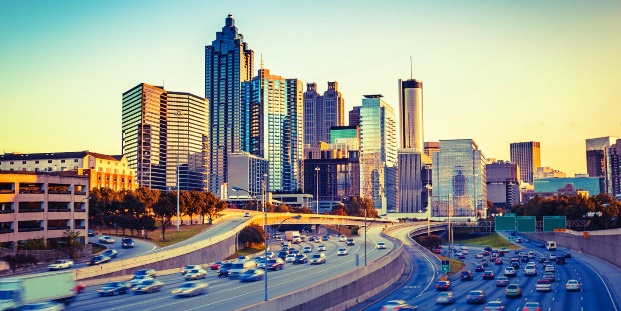 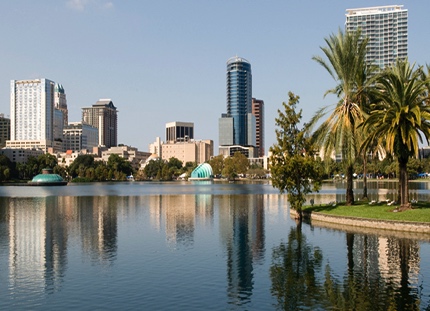 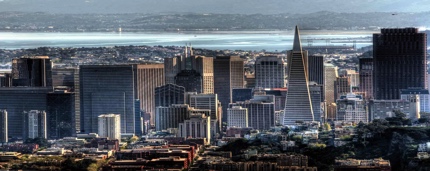 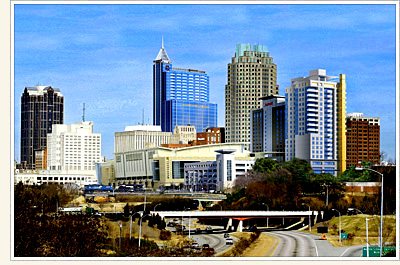 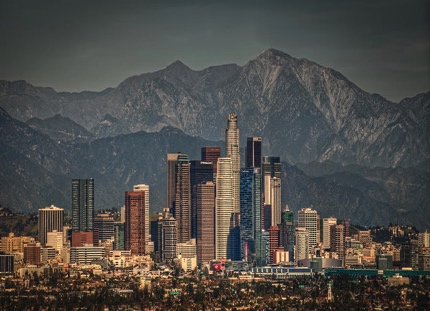 A vs. B Marketing Experiment
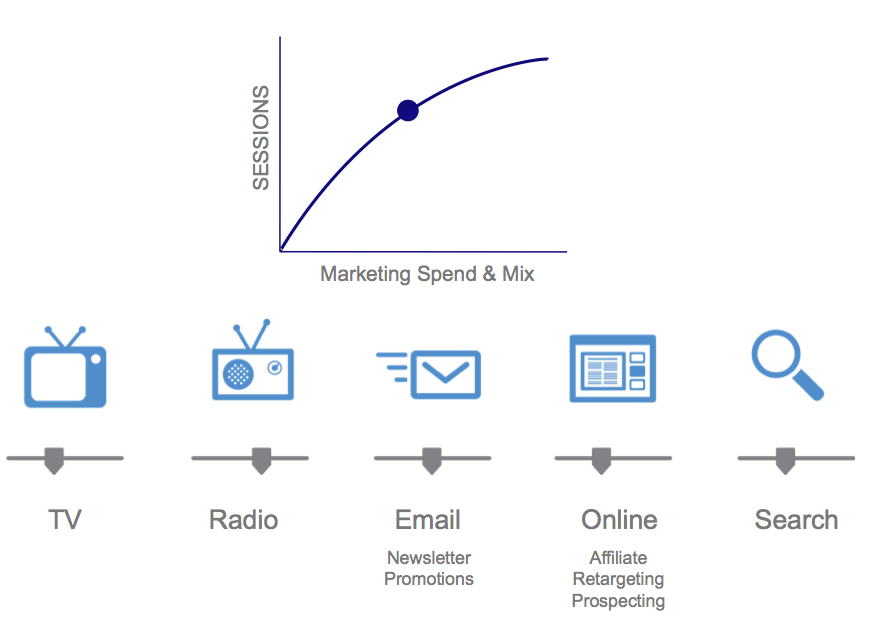 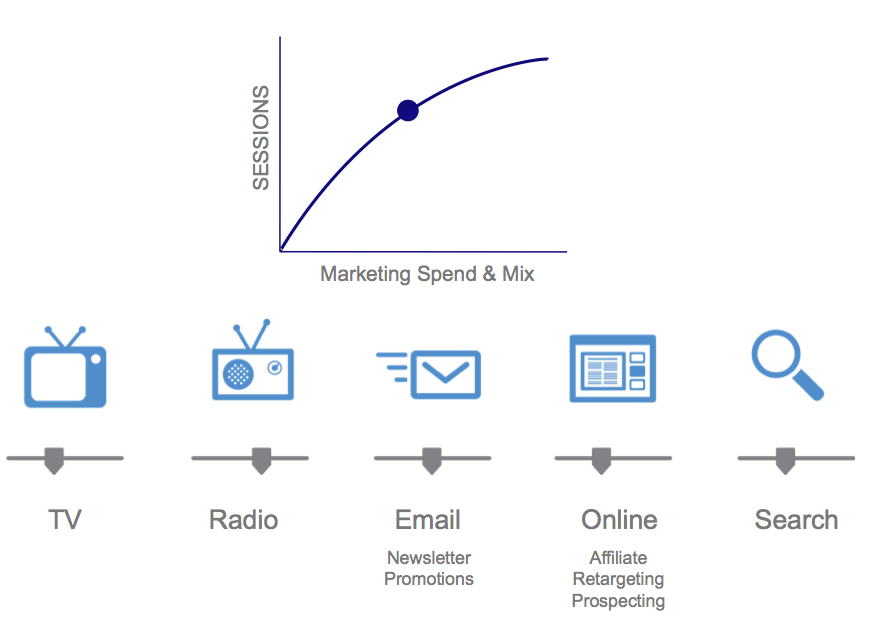 A
B
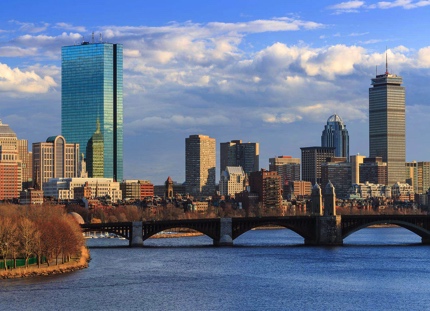 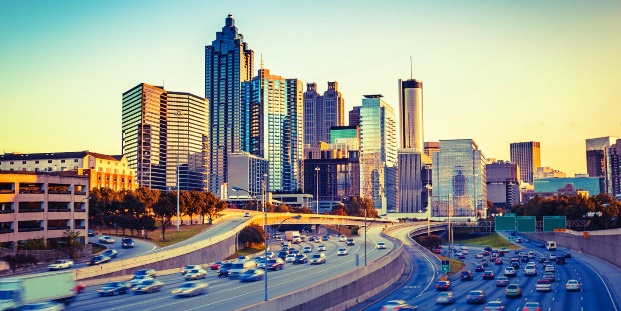 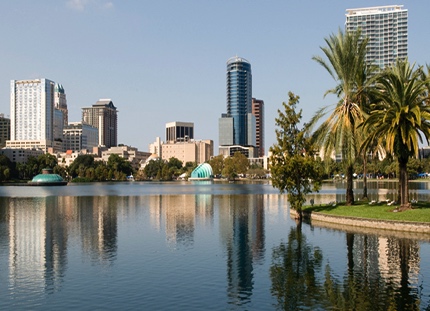 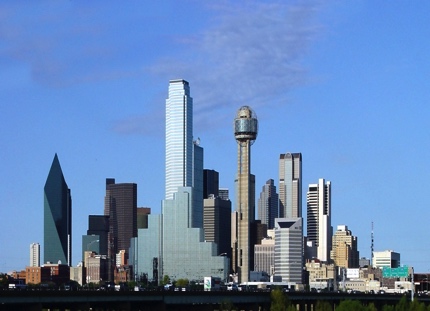 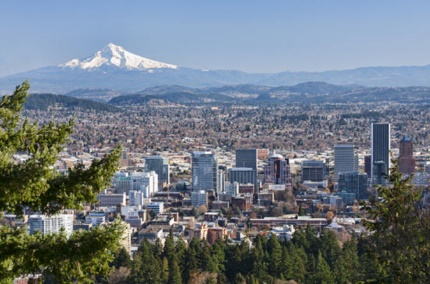 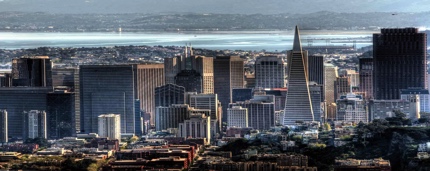 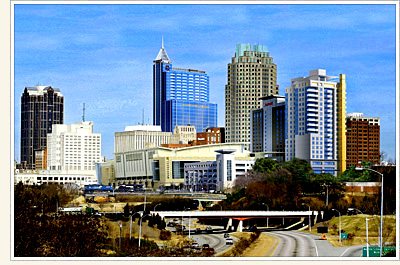 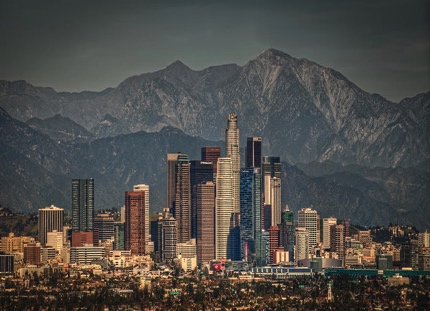 Case Study and Project Ideas…
Case Study and Project Ideas…
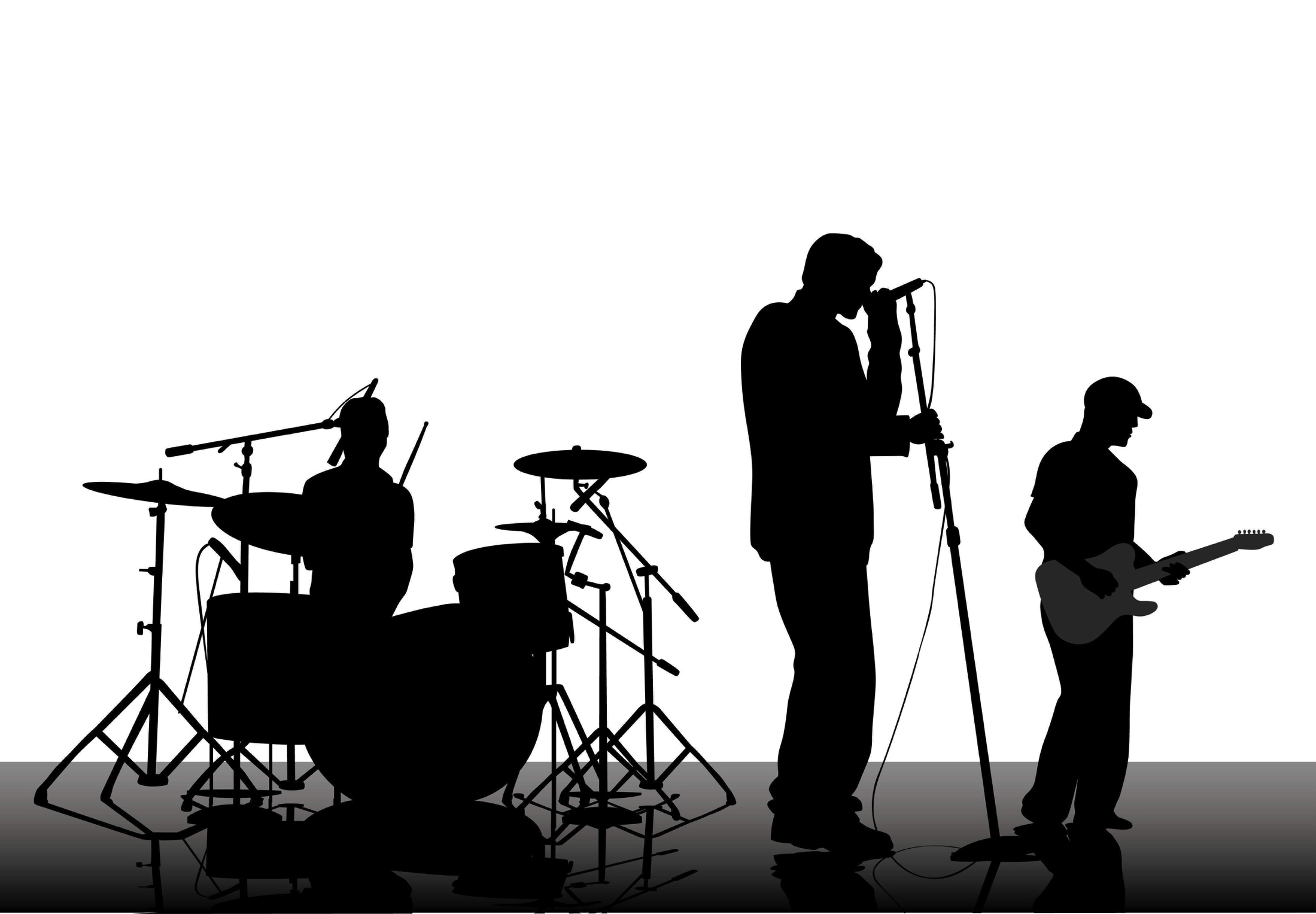 Case Study and Project Ideas…
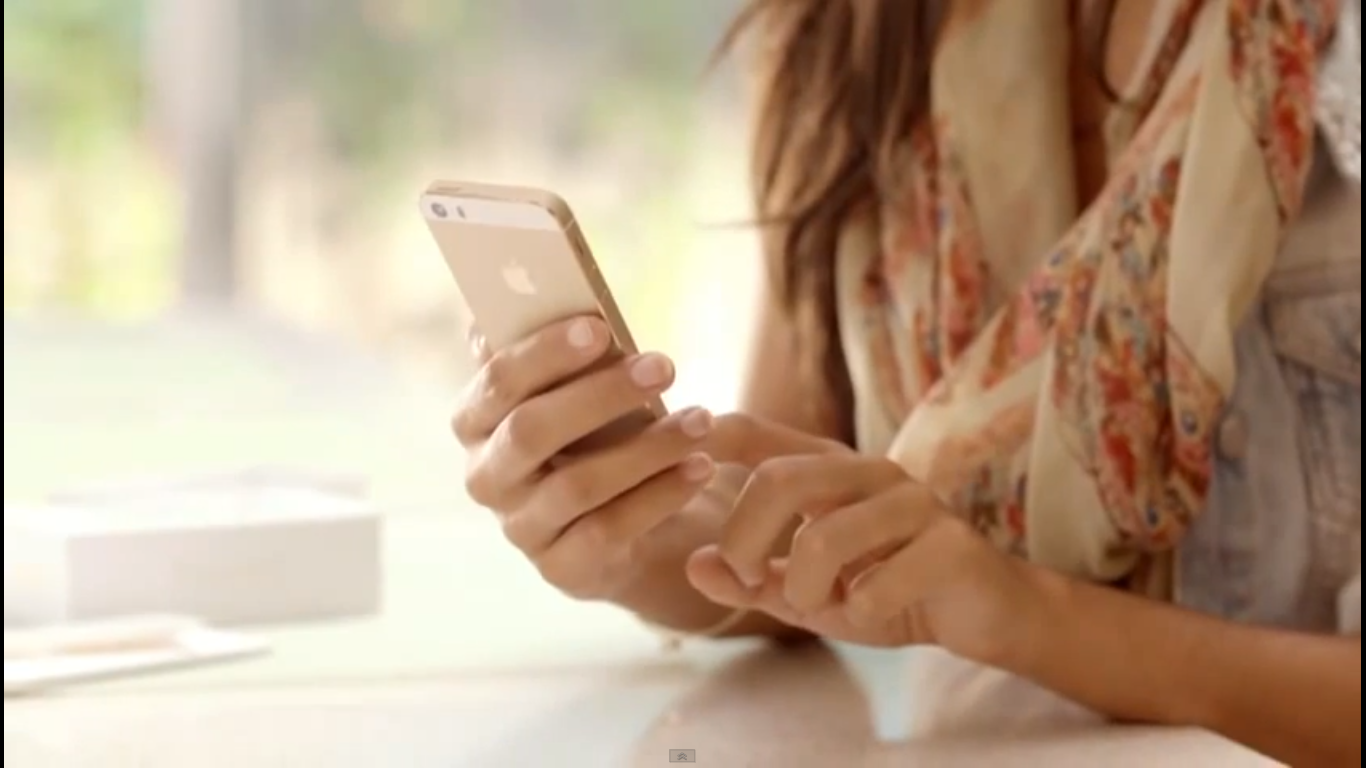 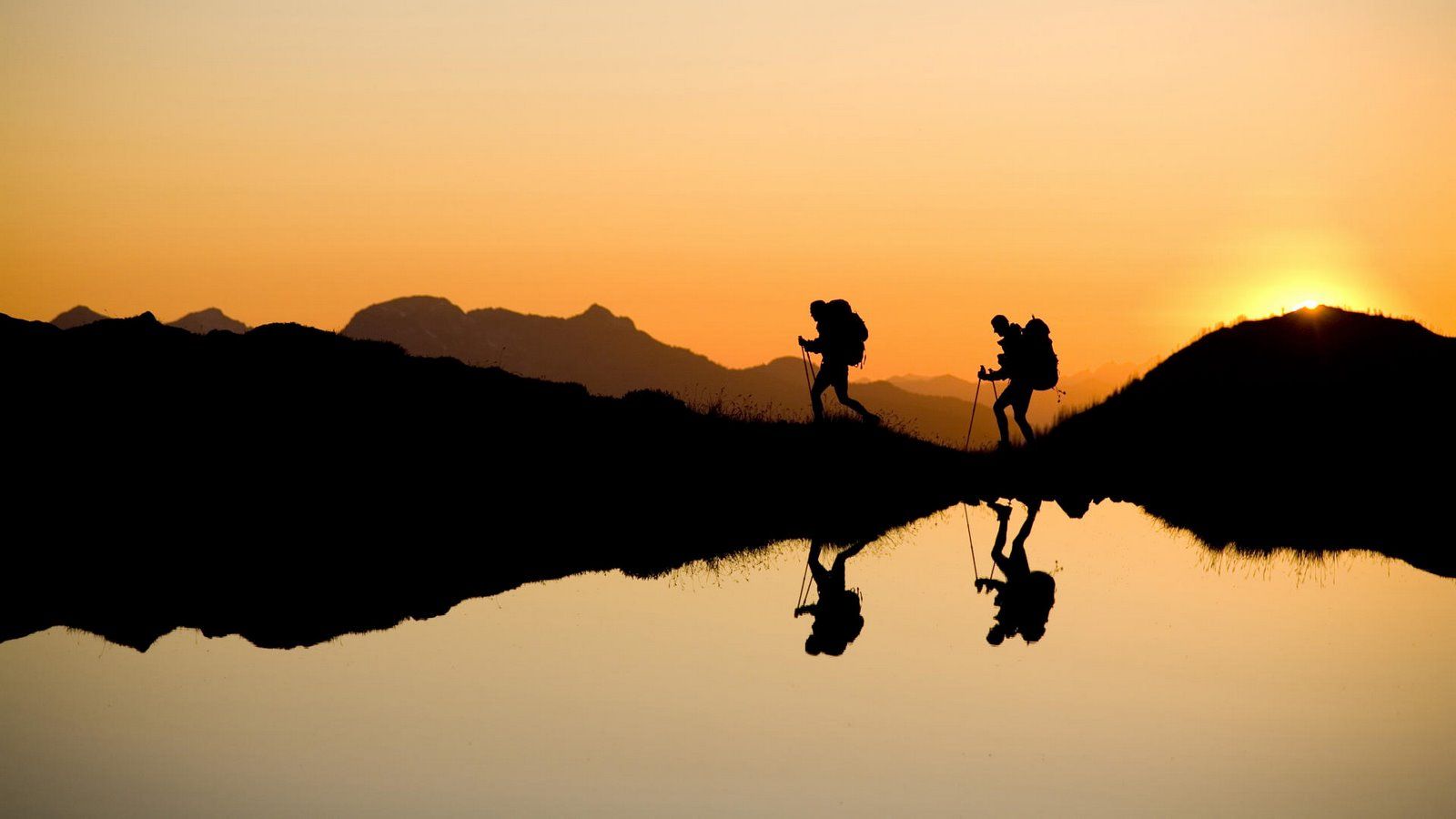 Case Study and Project Ideas…
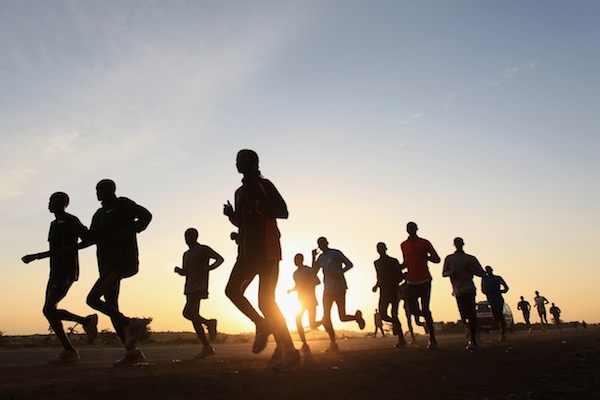 Case Study and Project Ideas…
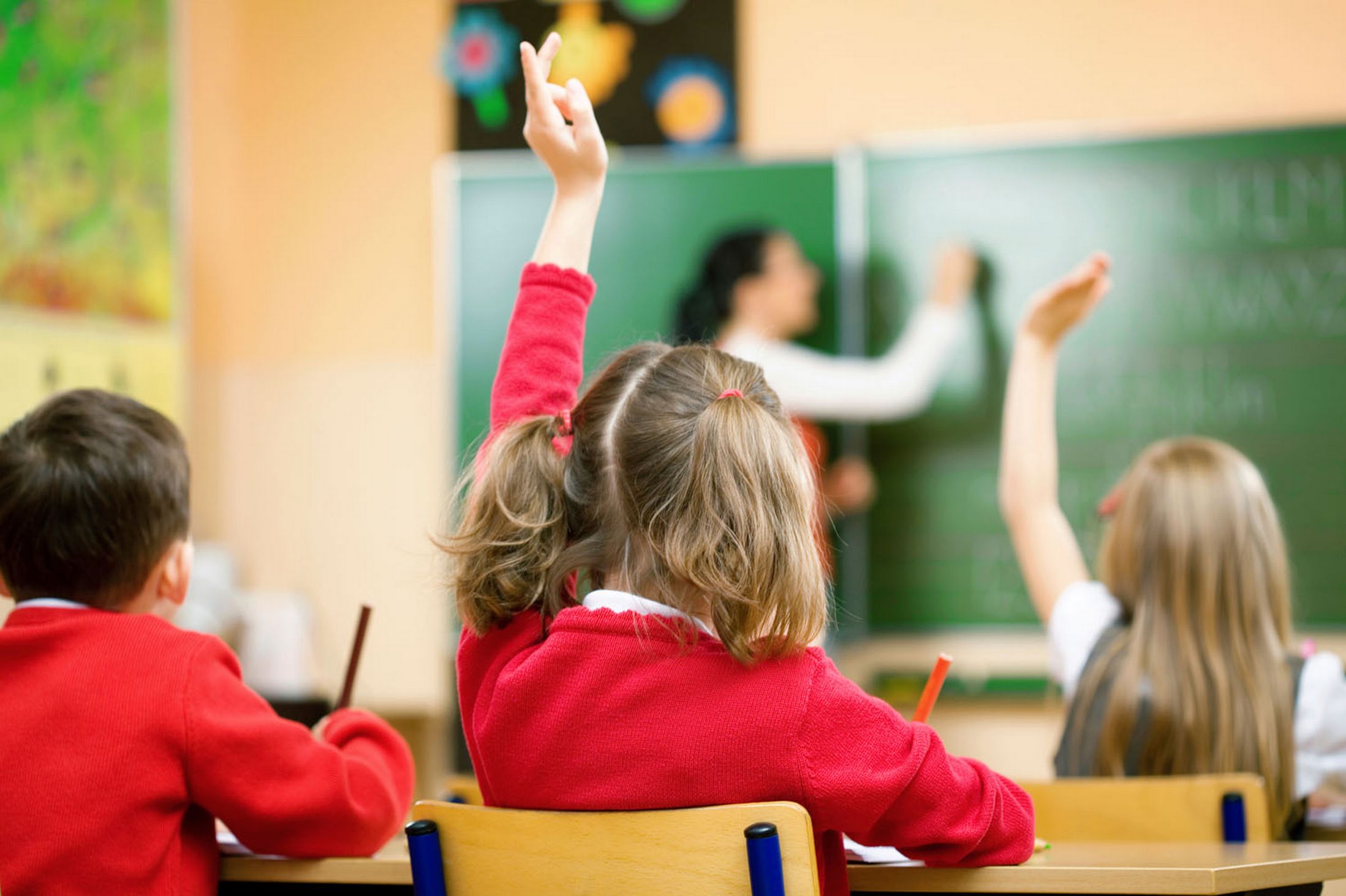 Case Study and Project Ideas…
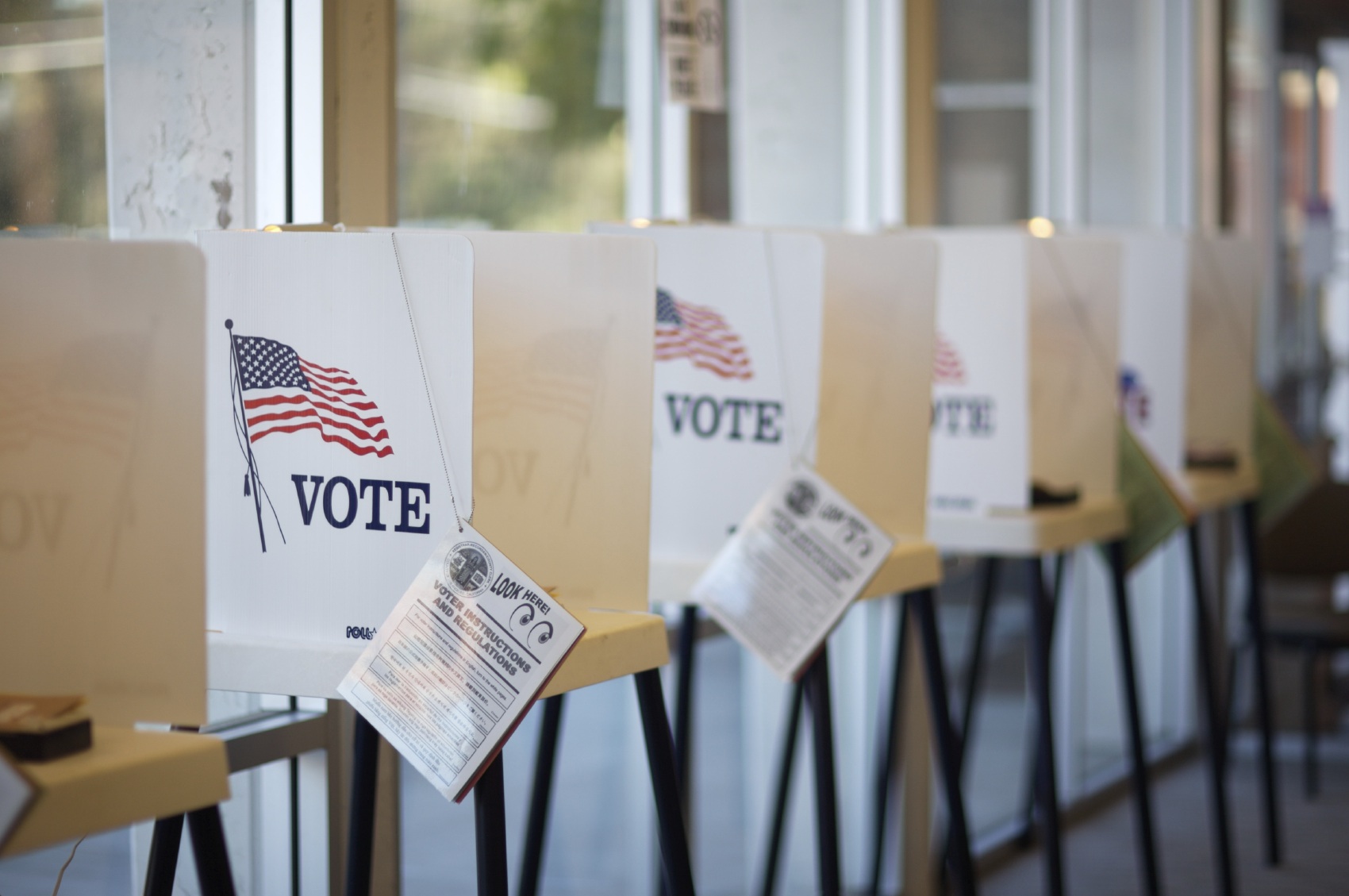 Case Study and Project Ideas…
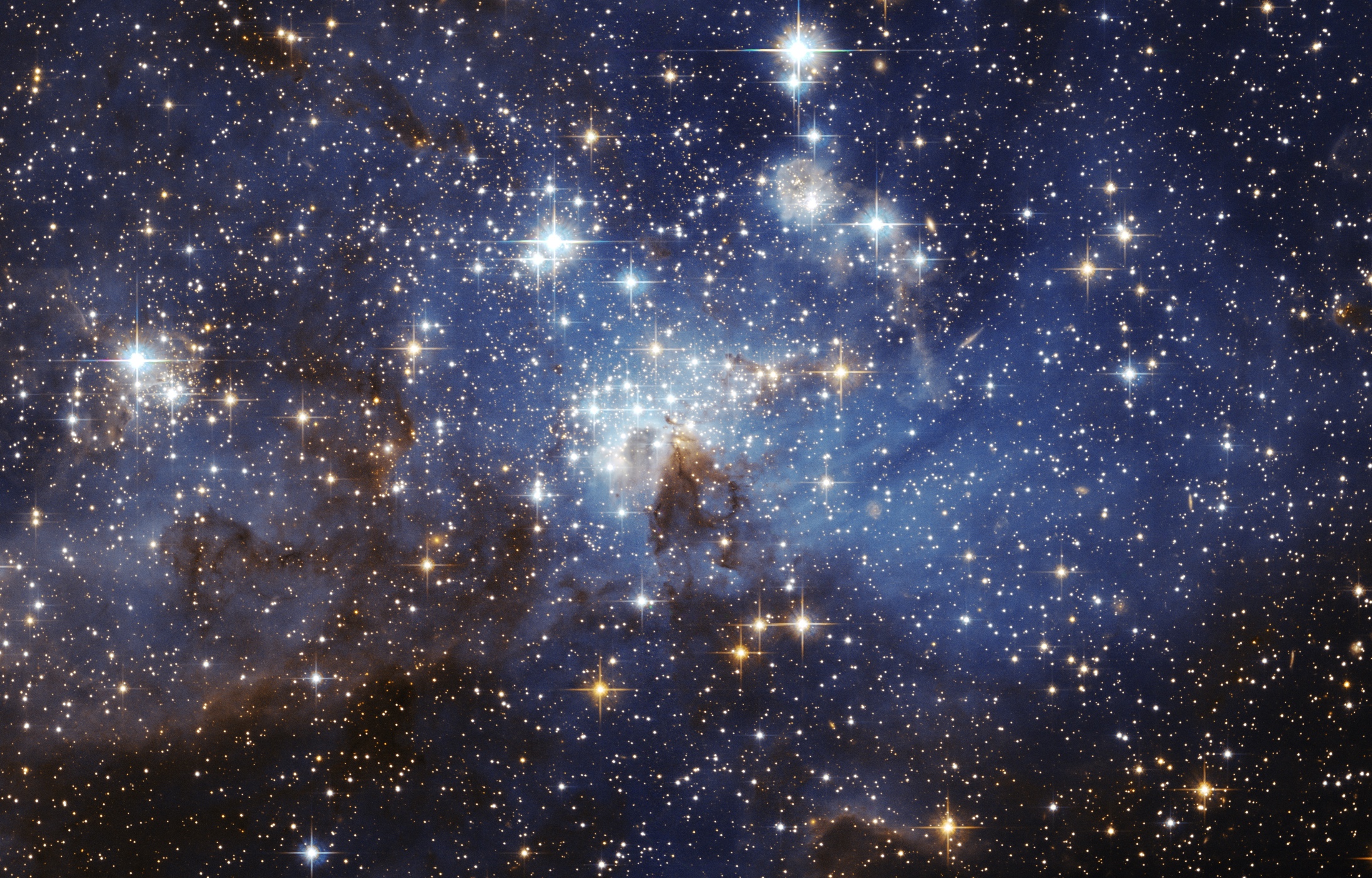 A vs. B Marketing Experiment
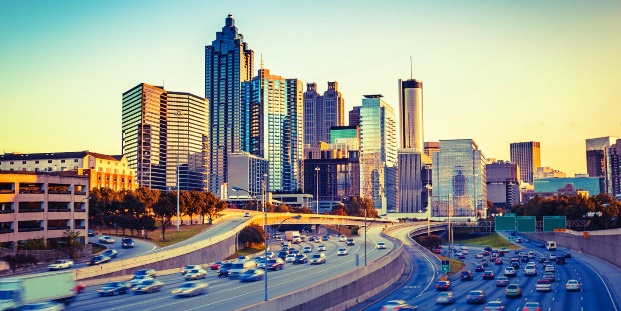 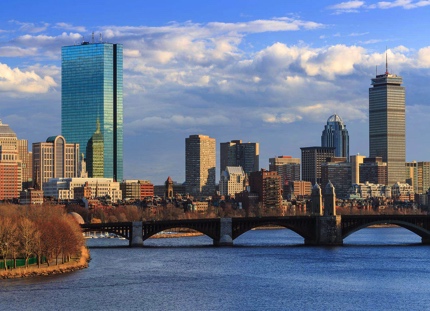 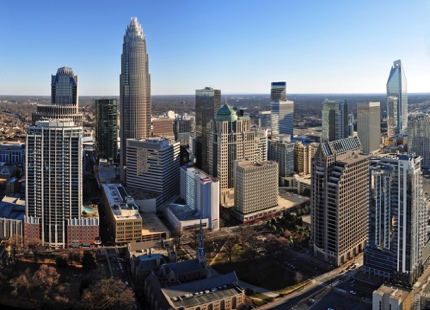 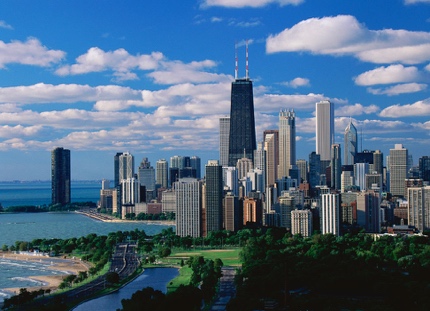 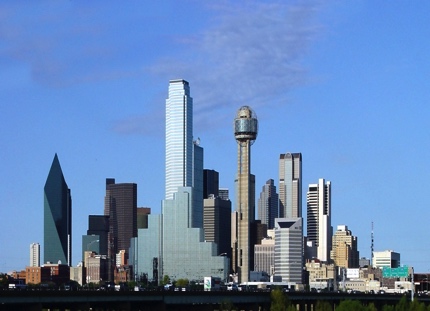 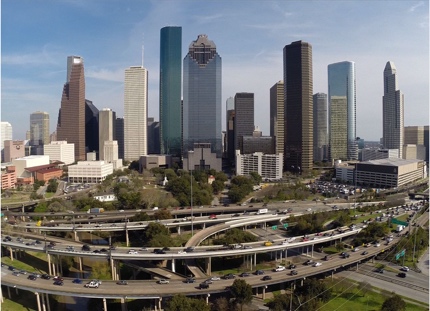 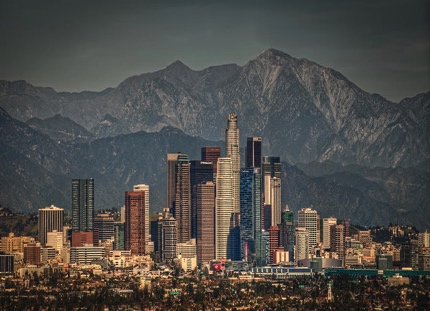 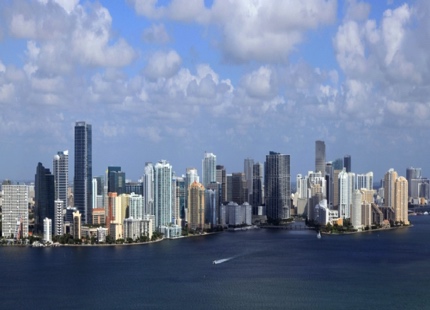 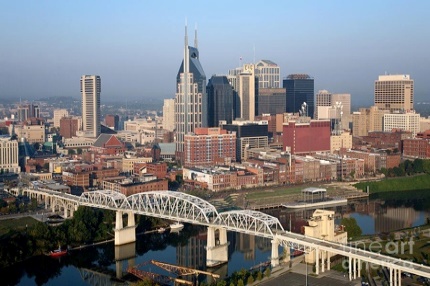 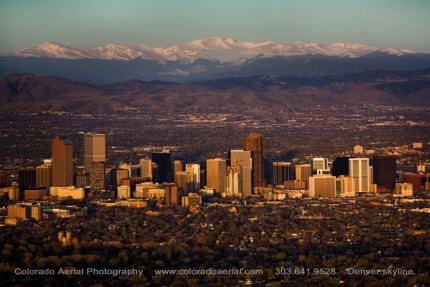 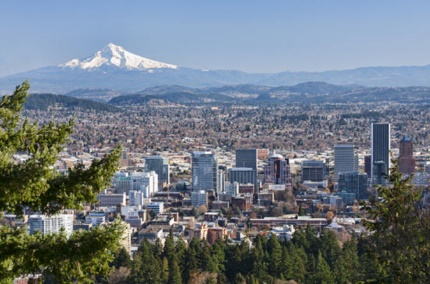 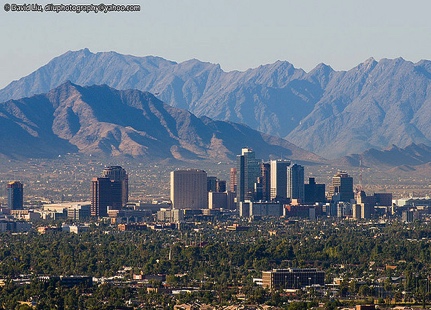 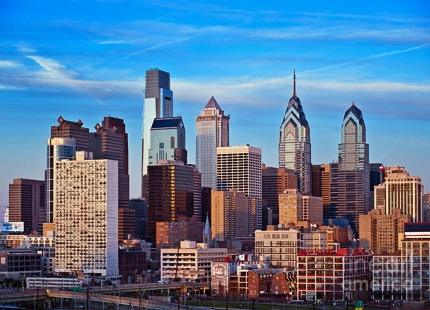 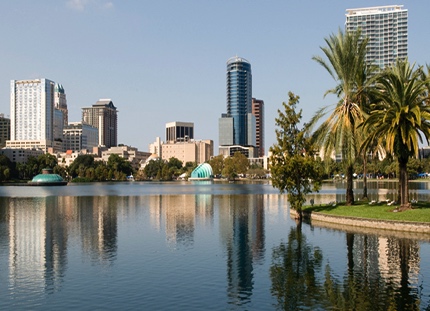 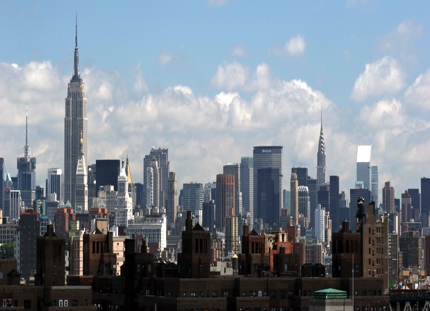 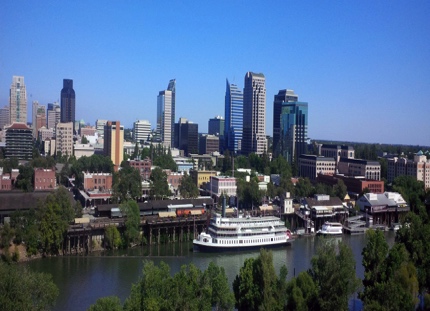 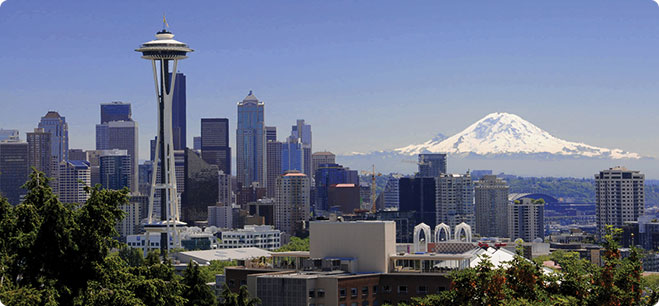 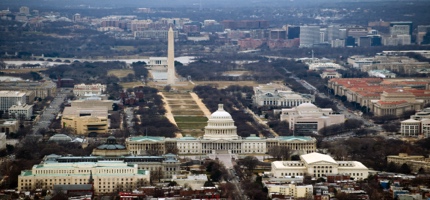 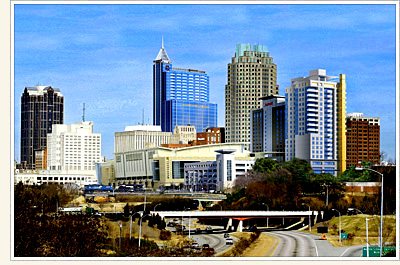 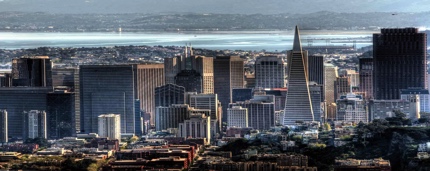 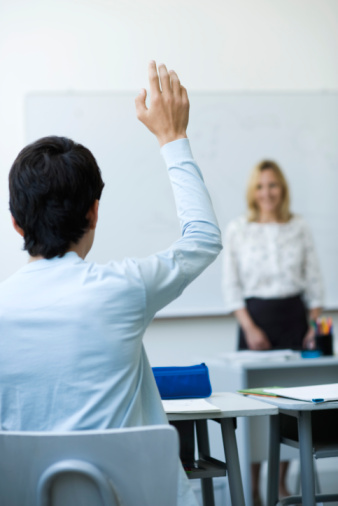 Q & A and Discussion